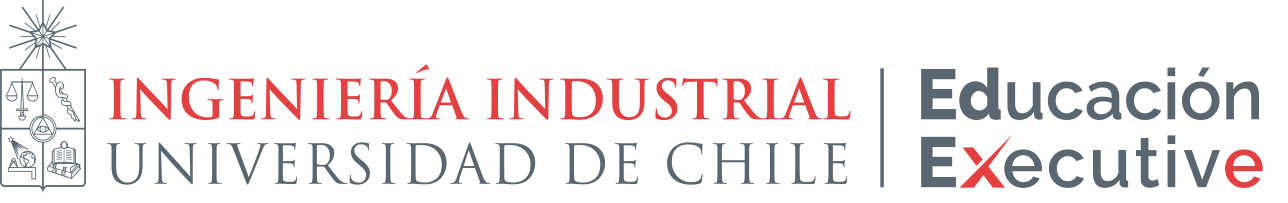 Las Fintechs y las Nuevas Alternativas de Financiamiento
“Pagos Digitales y Financiamiento/Prestamos vía Market Place” 
Clase #2
Título Presentación
Subtítulo presentación
Profesor: Jorge Montt G.
Universidad de Chille – DII
Marzo 2023
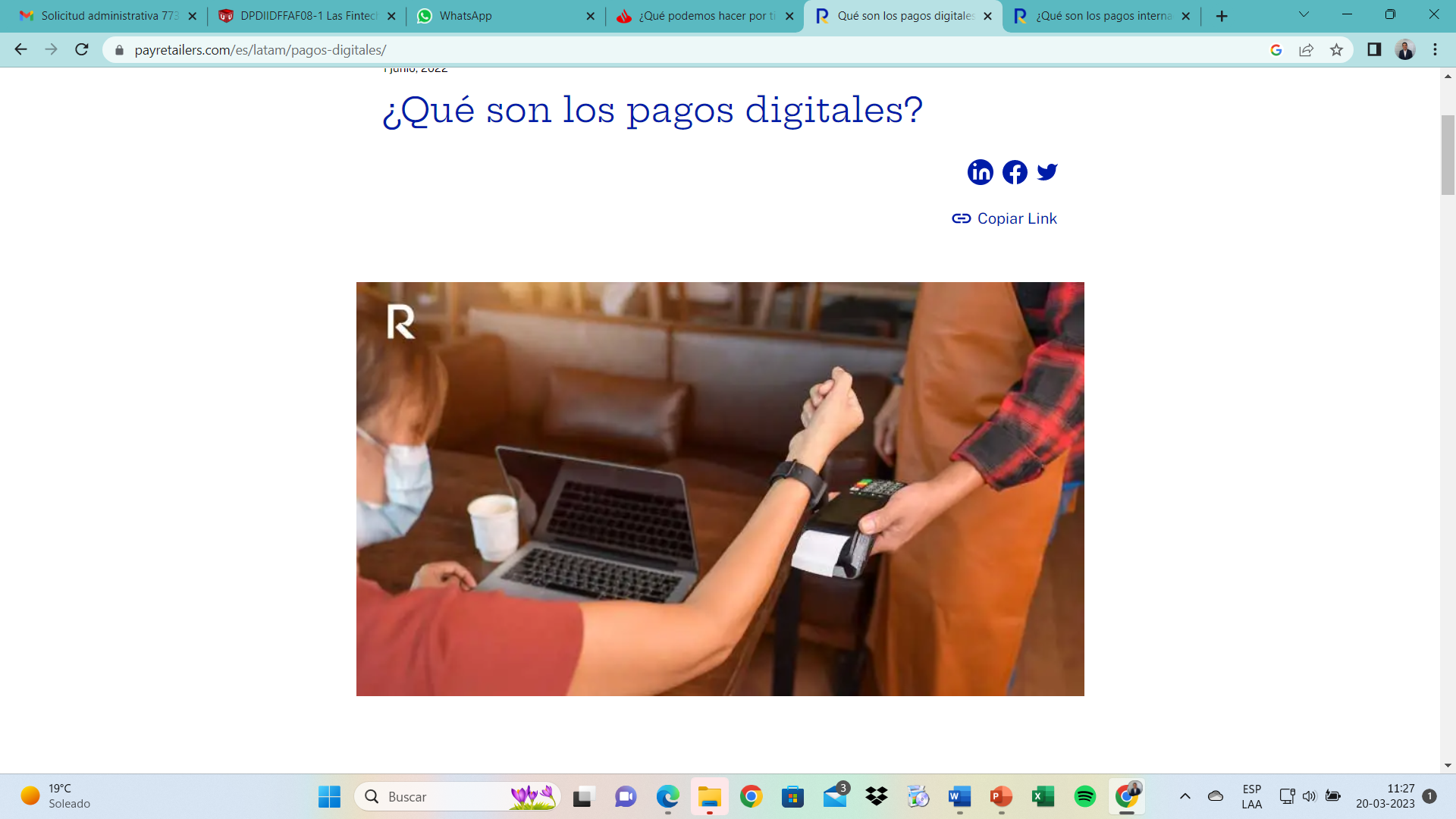 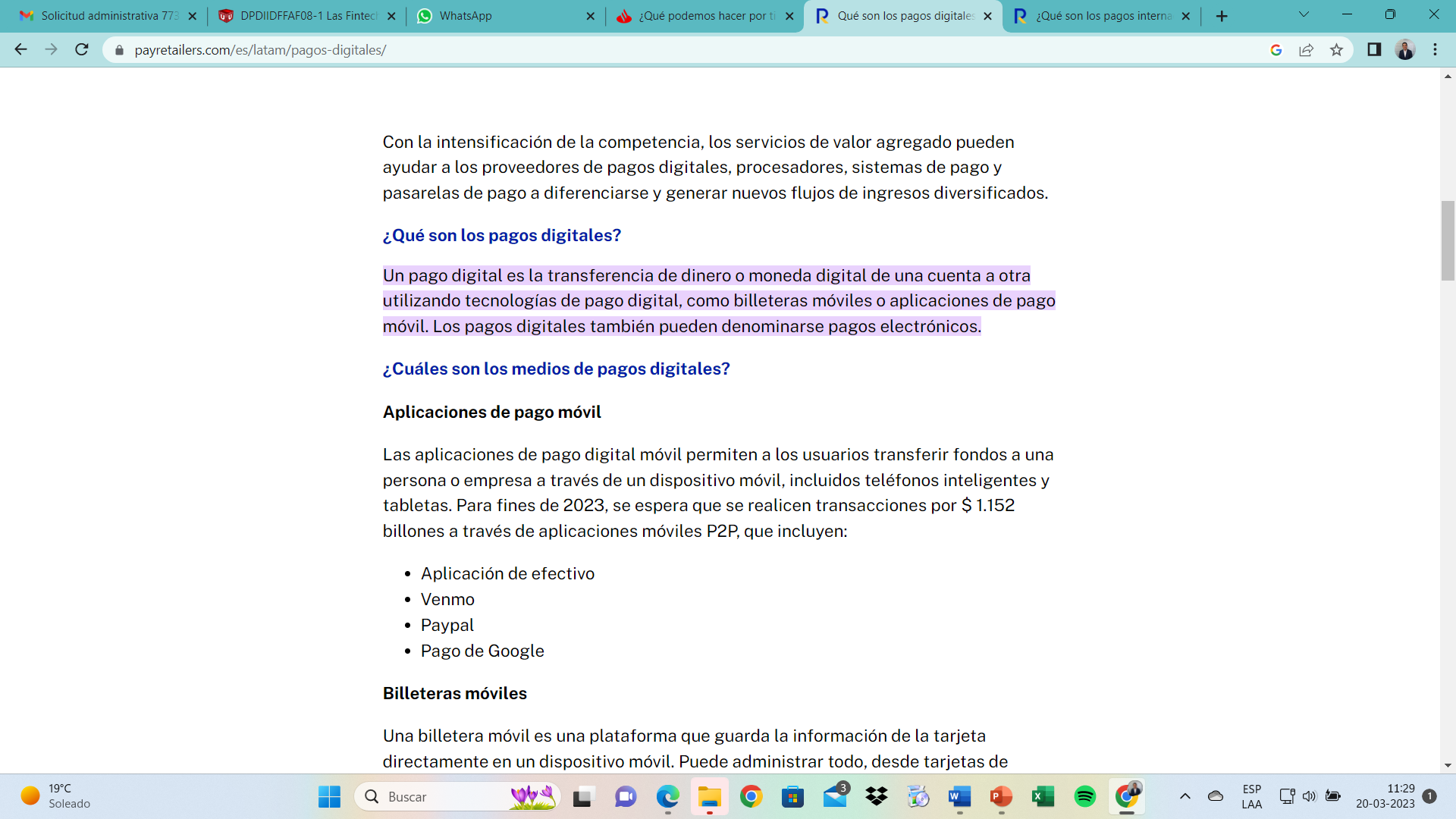 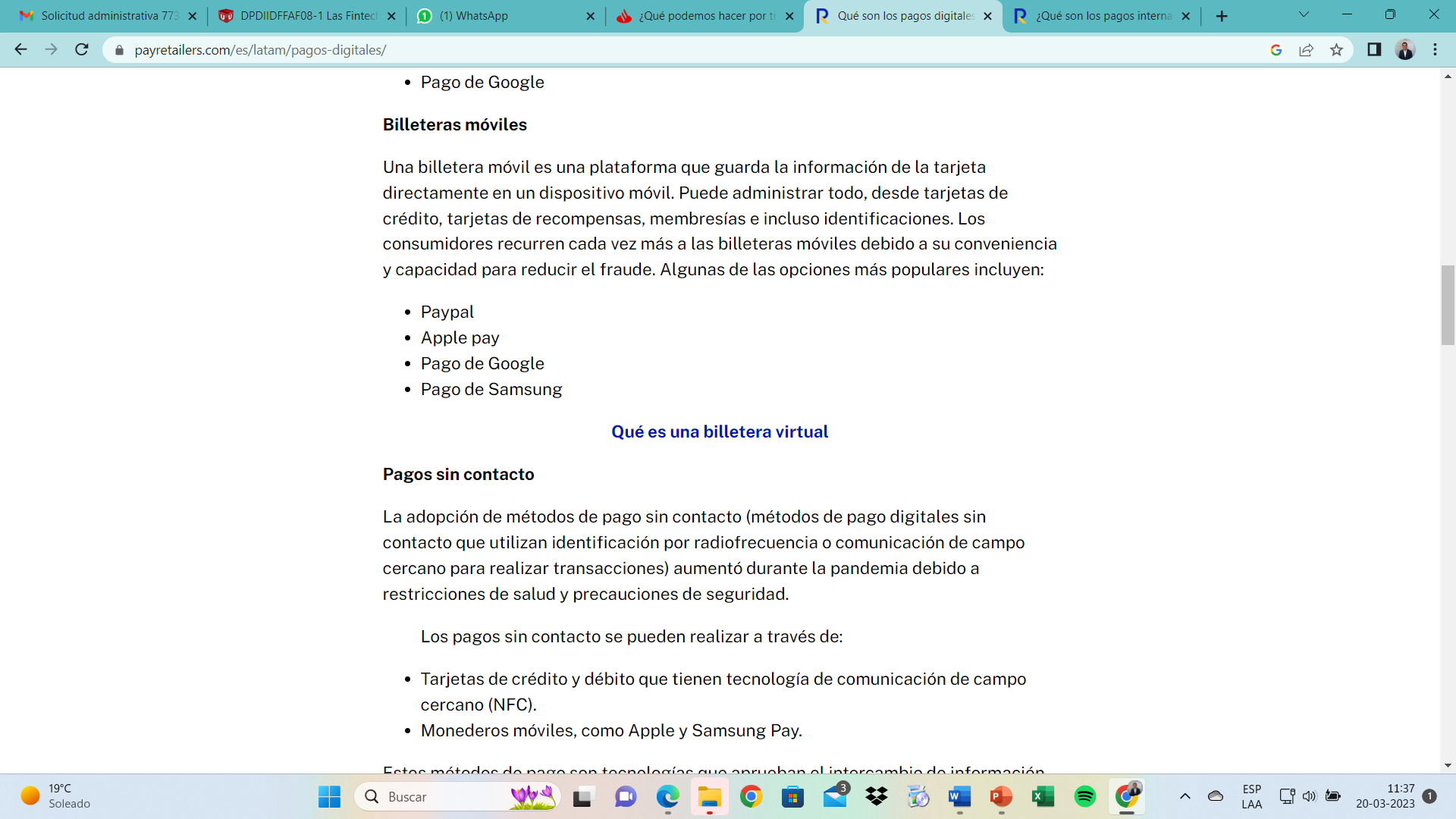 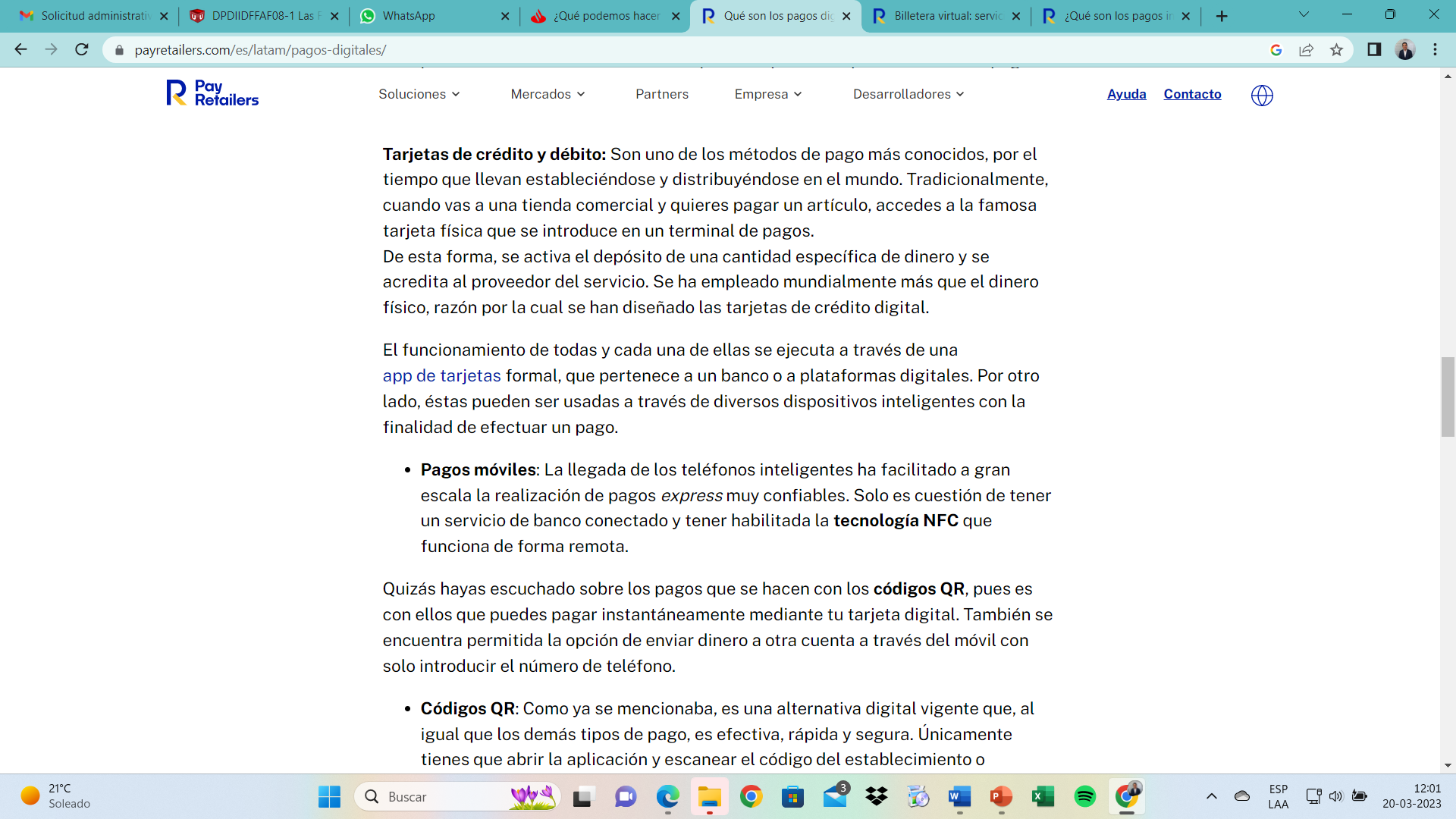 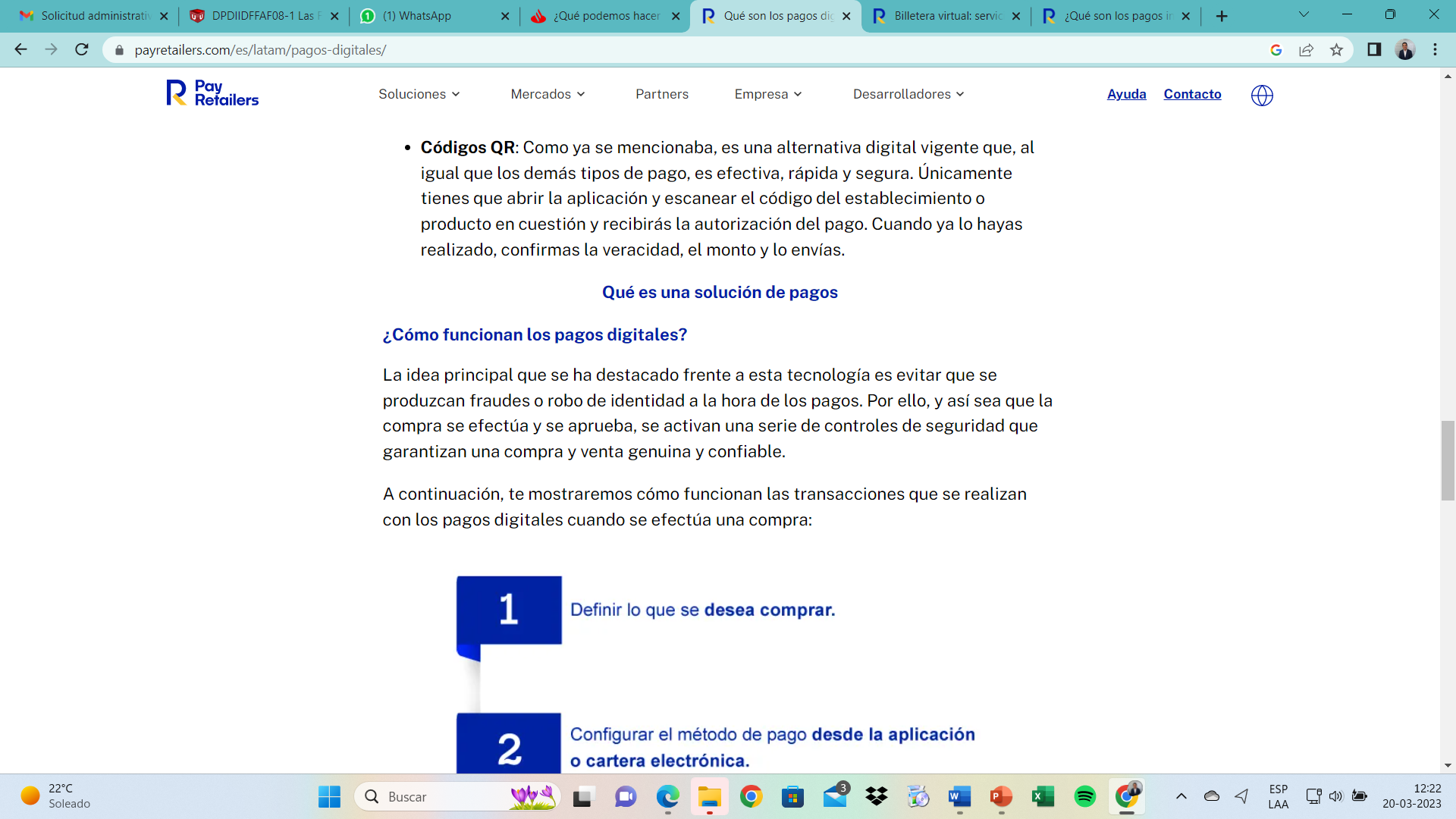 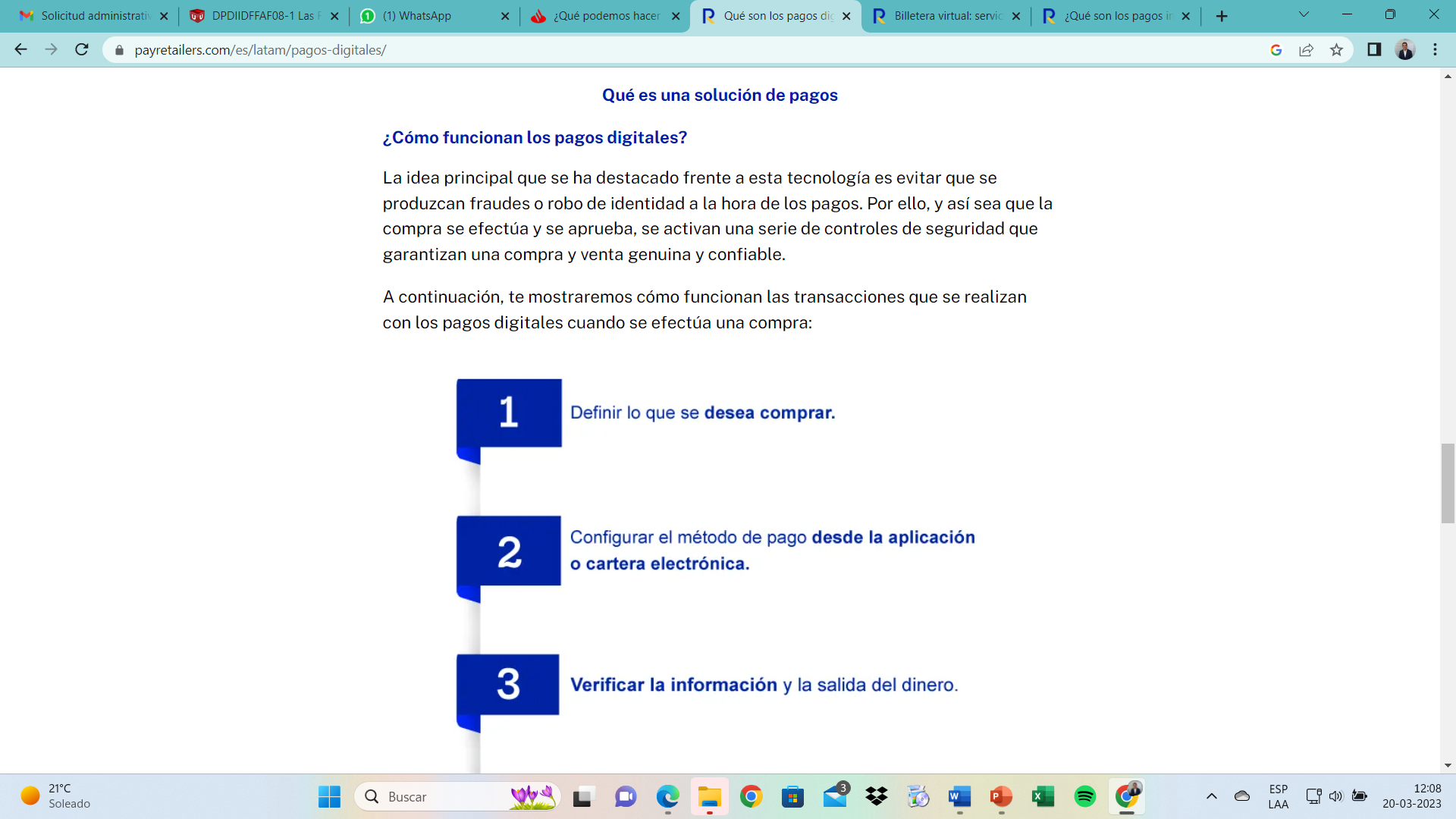 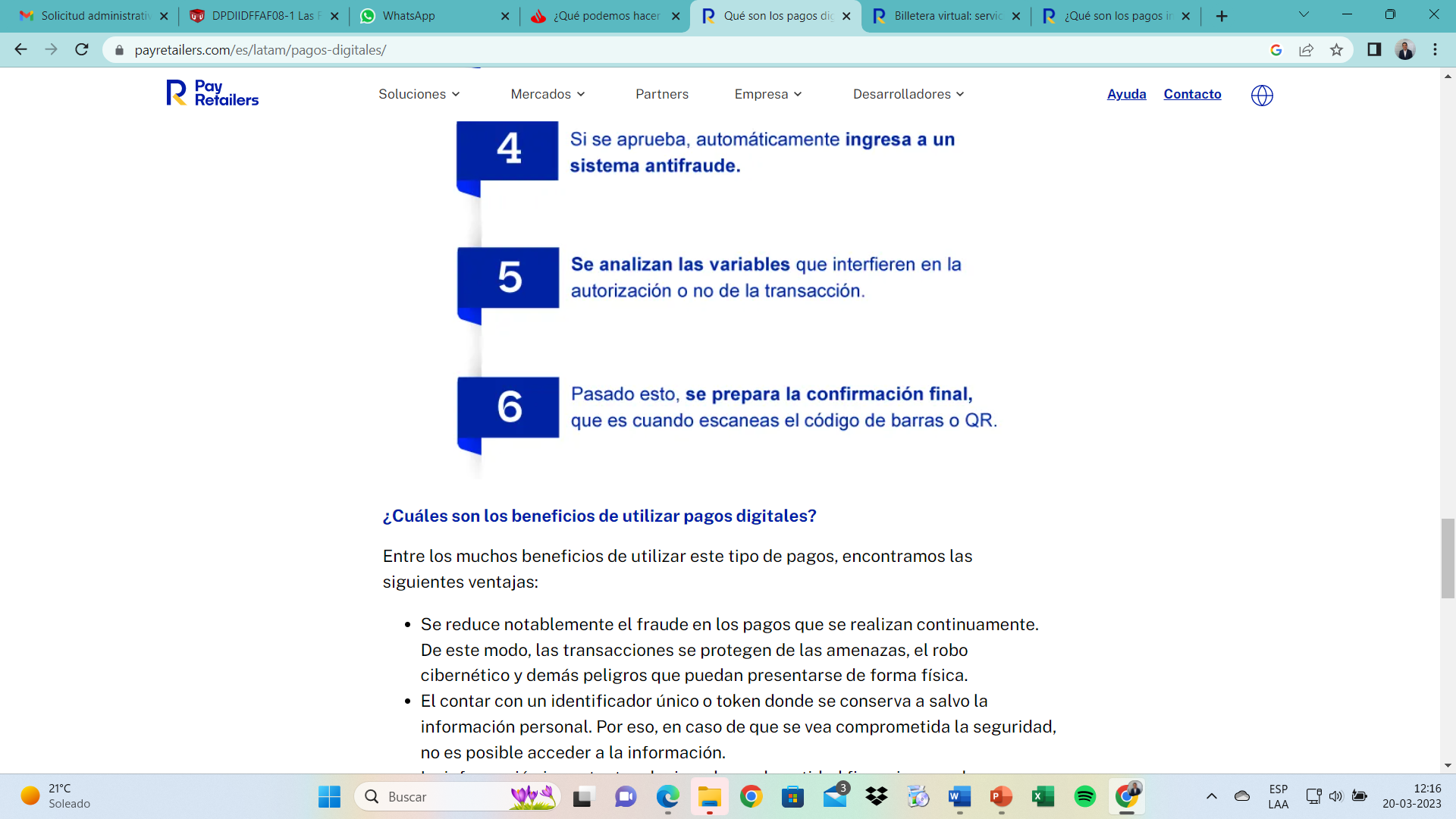 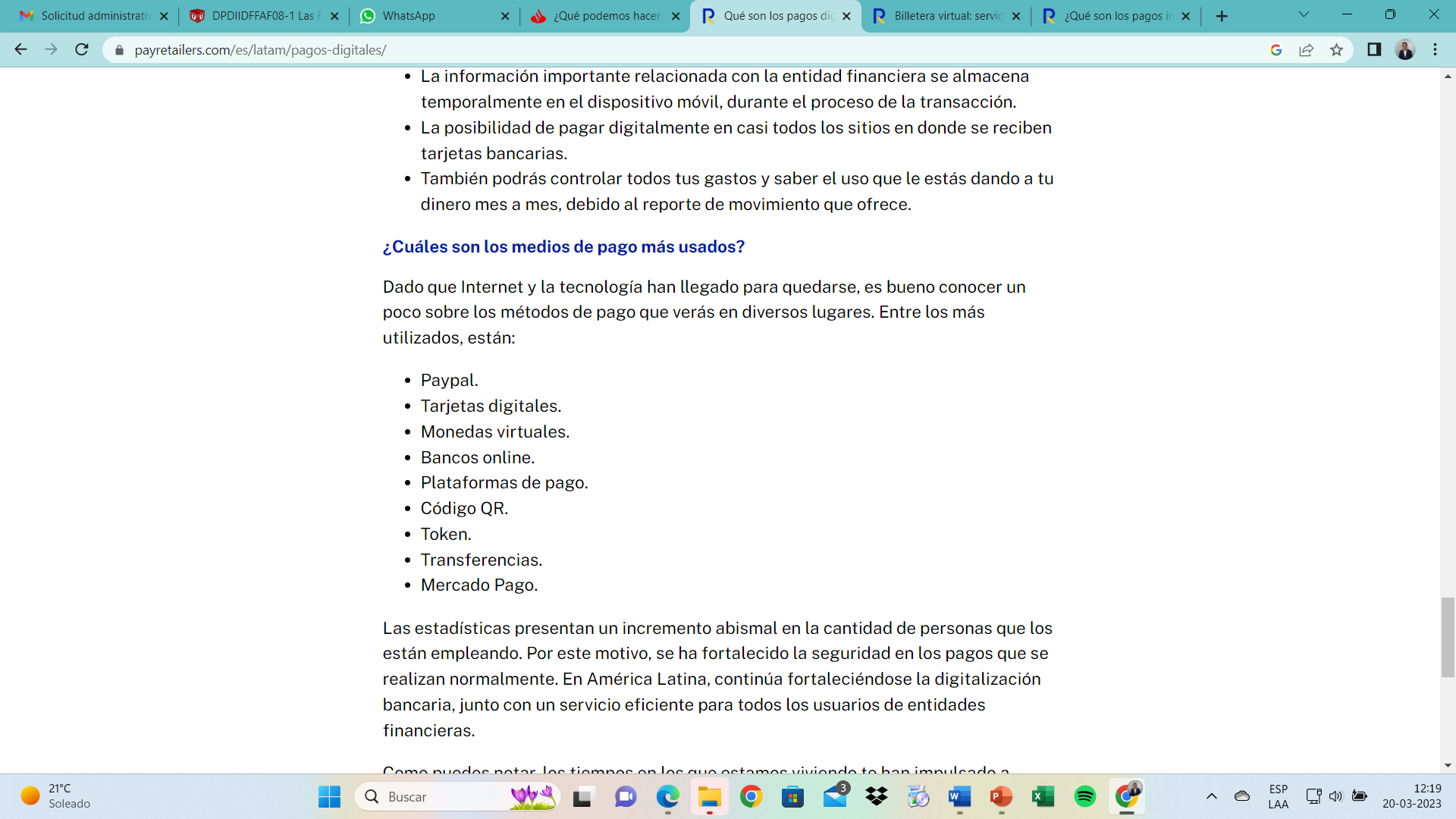 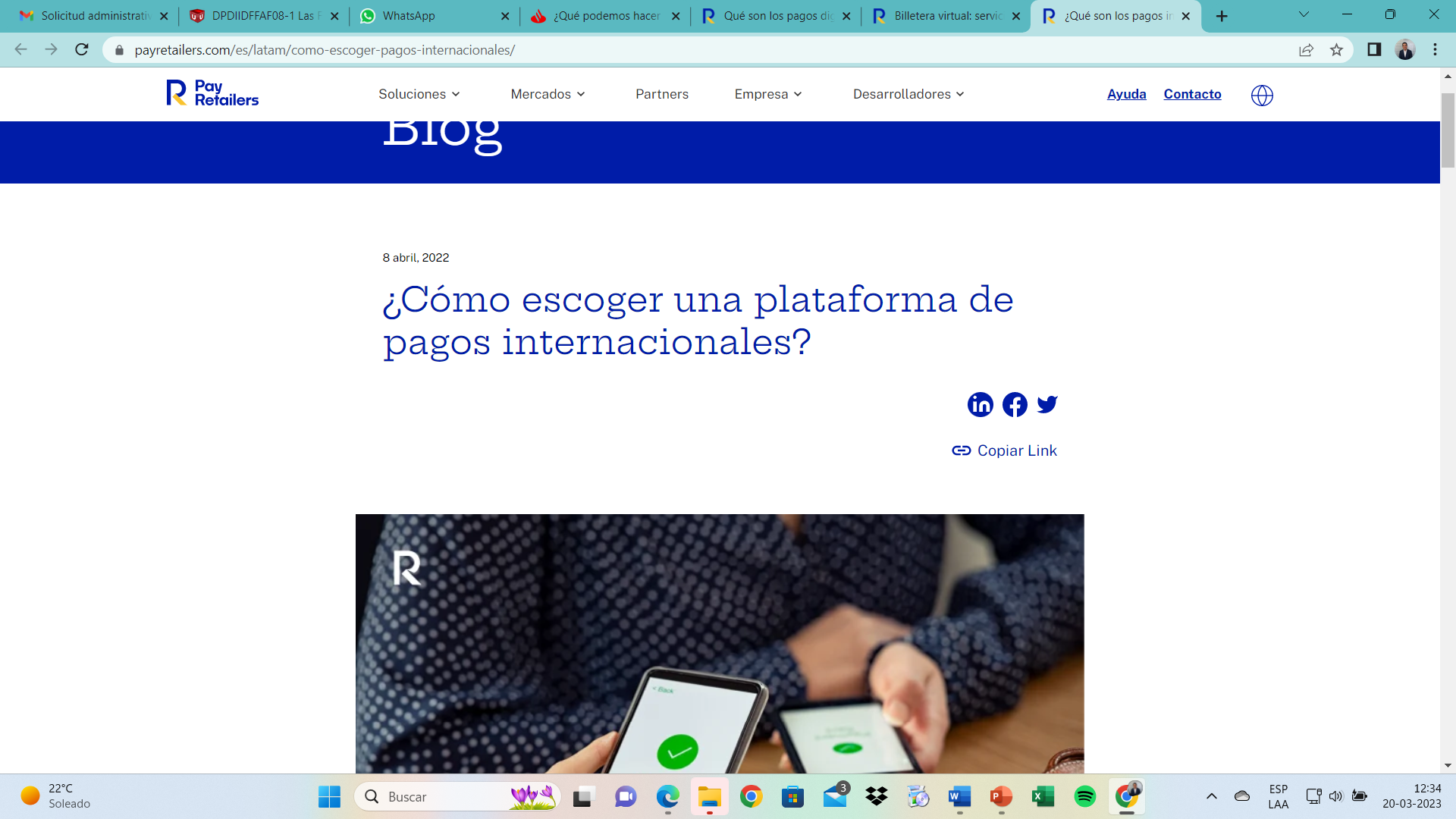 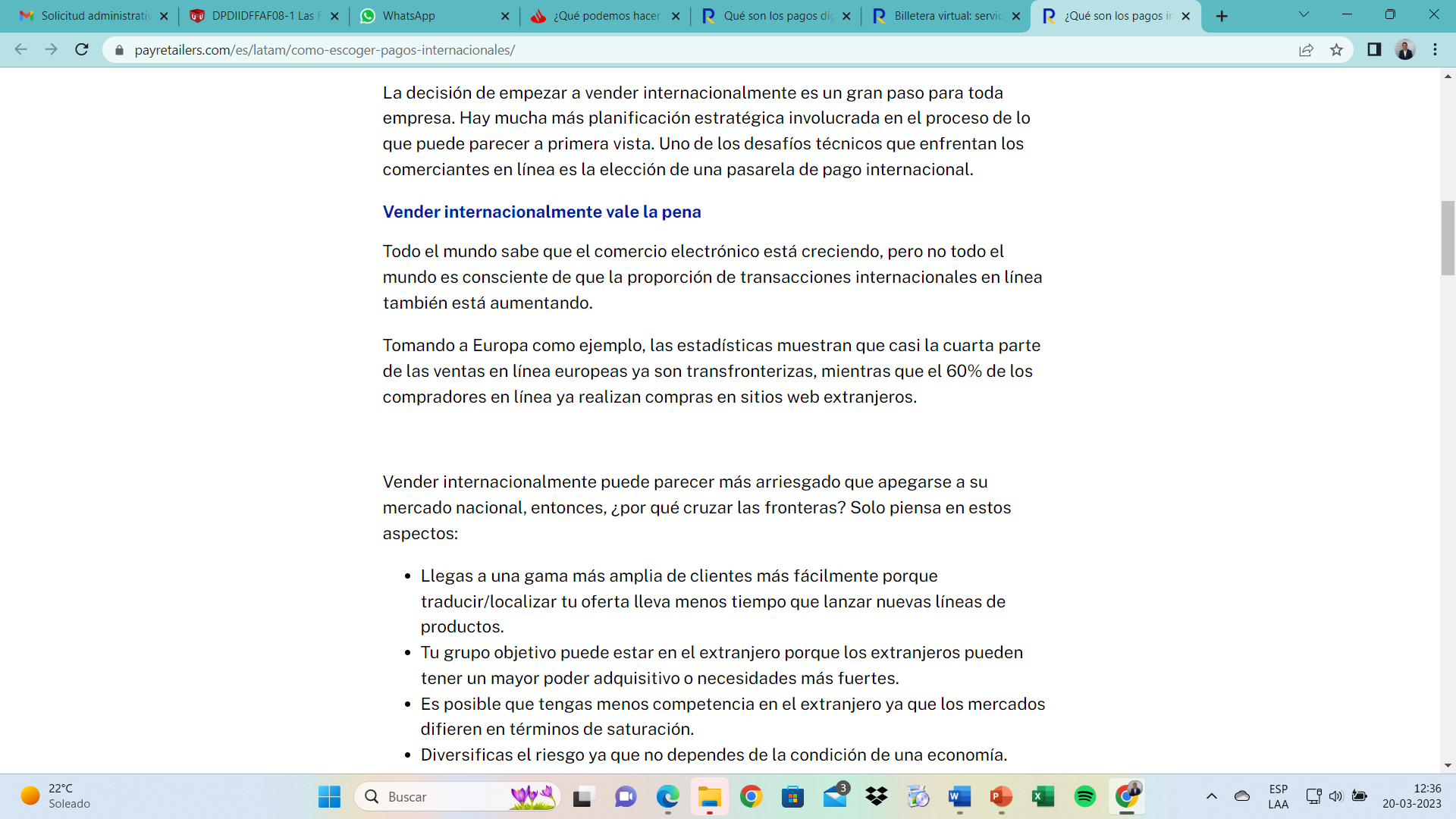 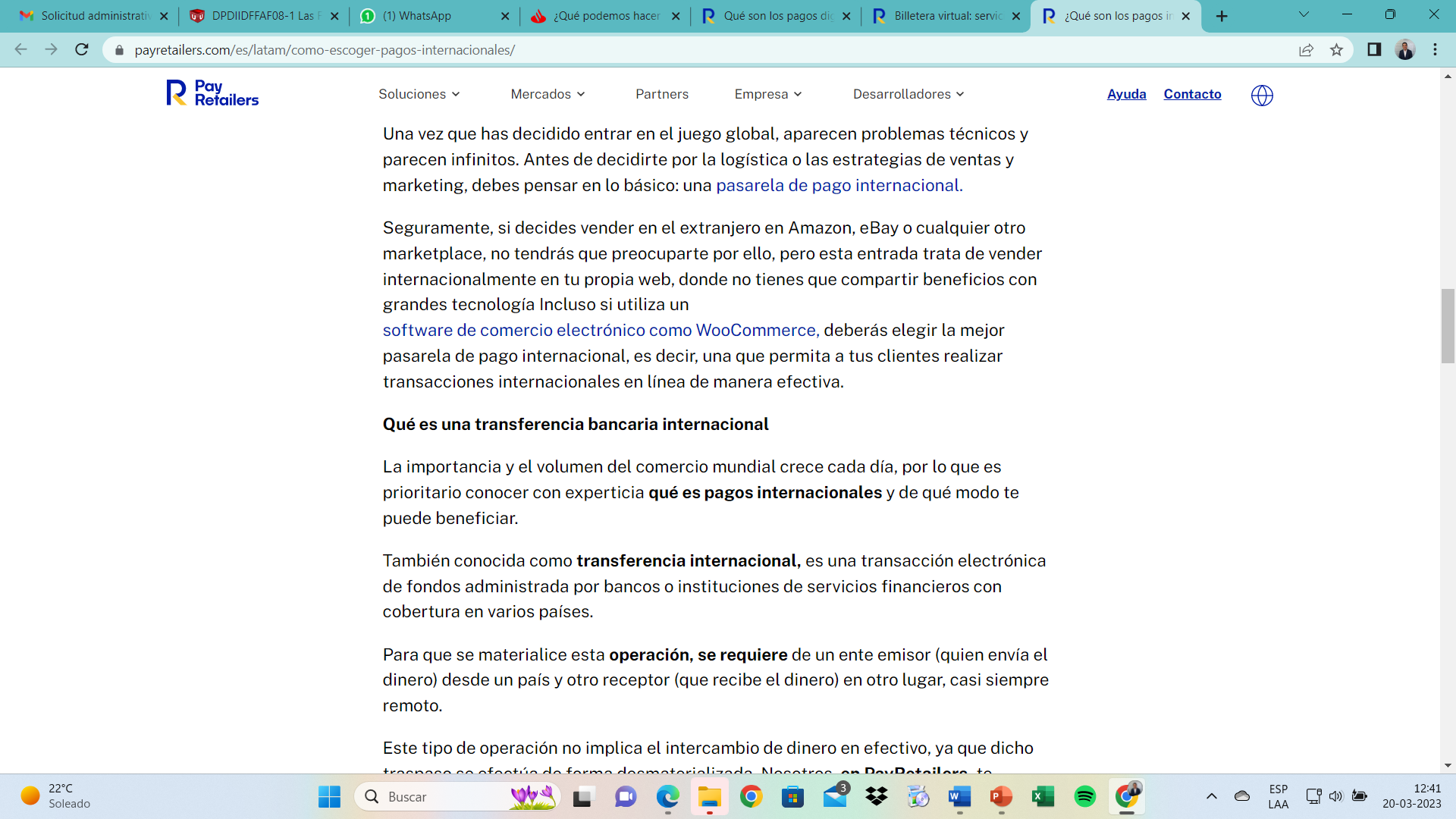 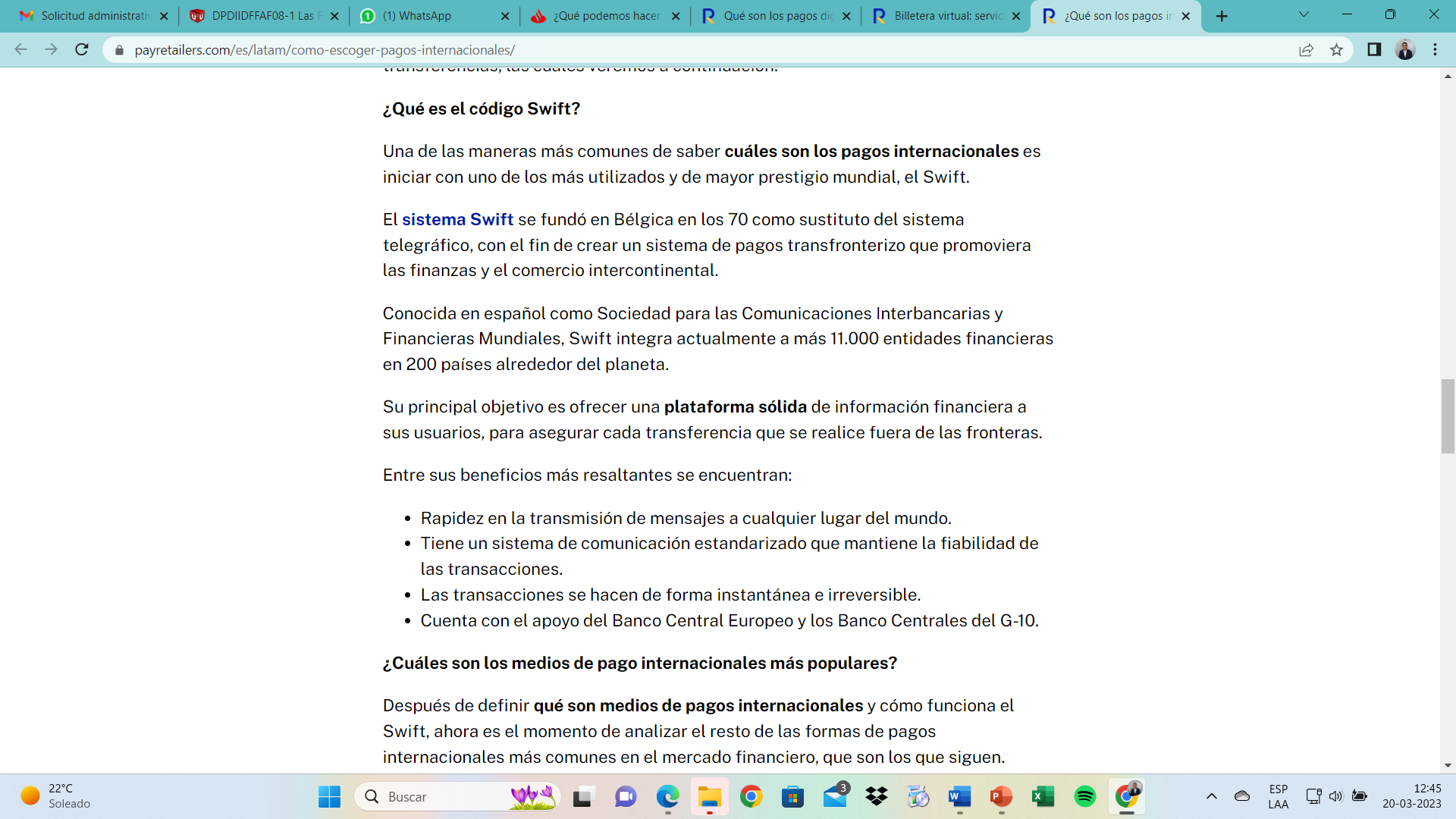 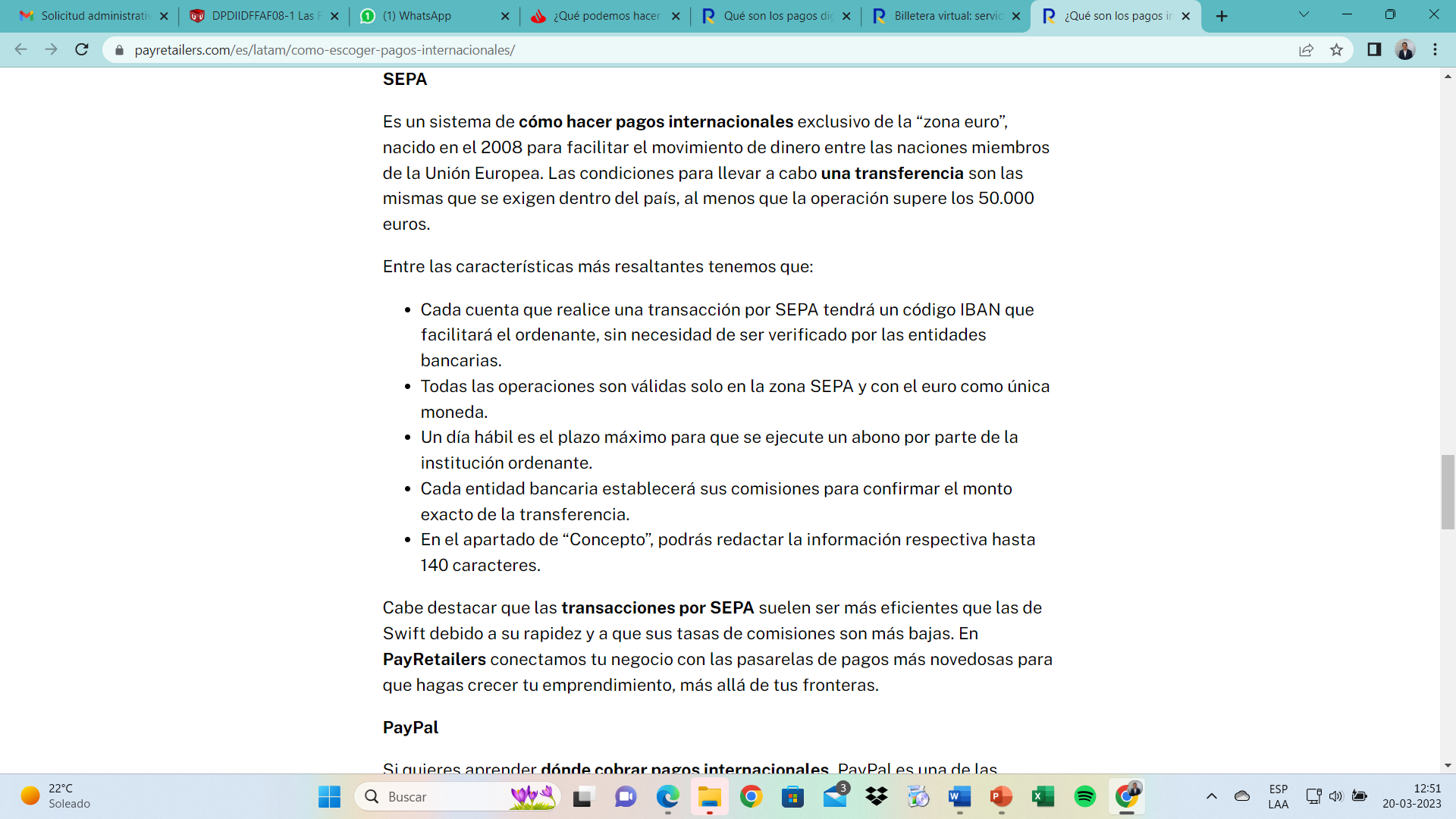 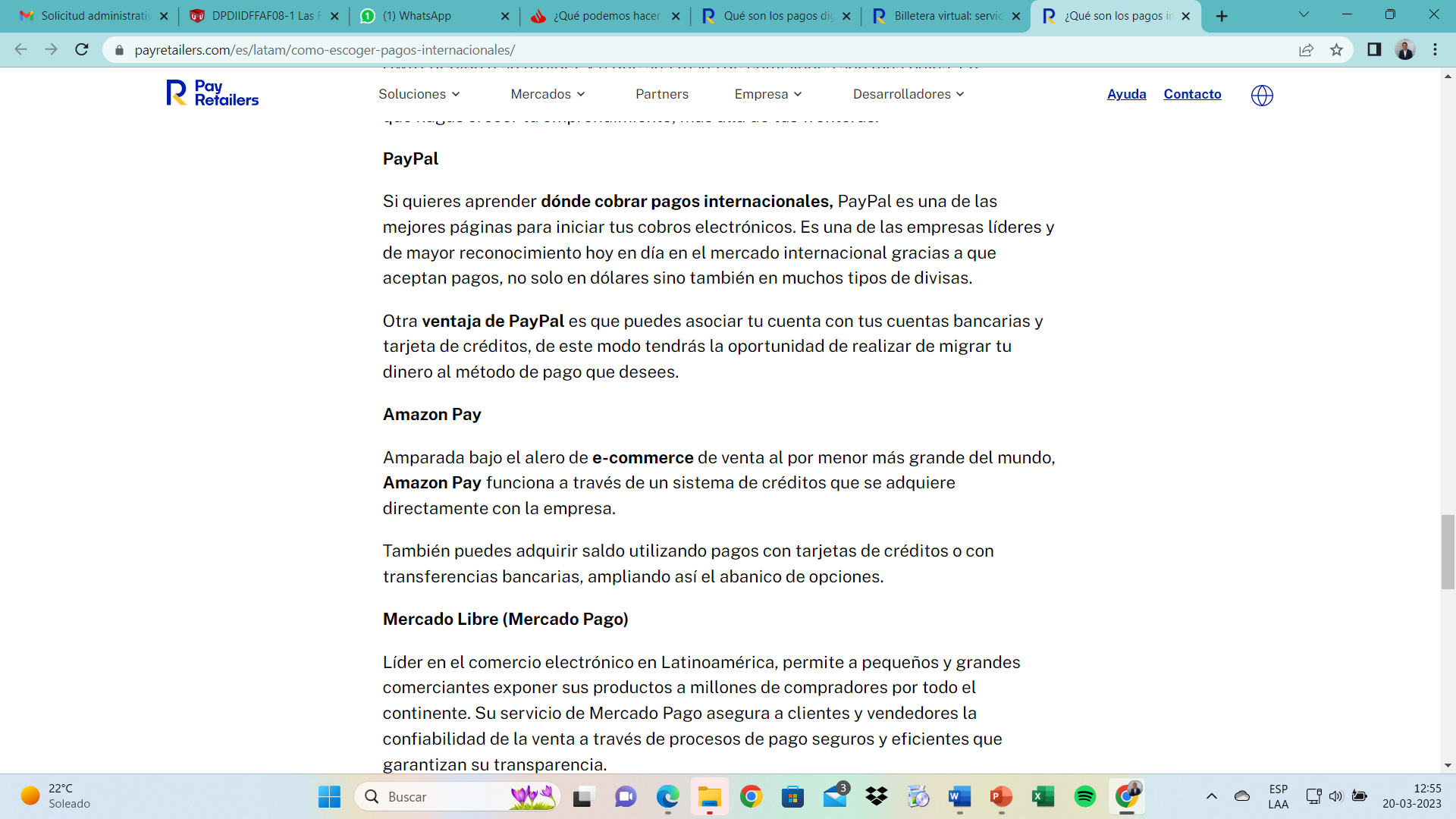 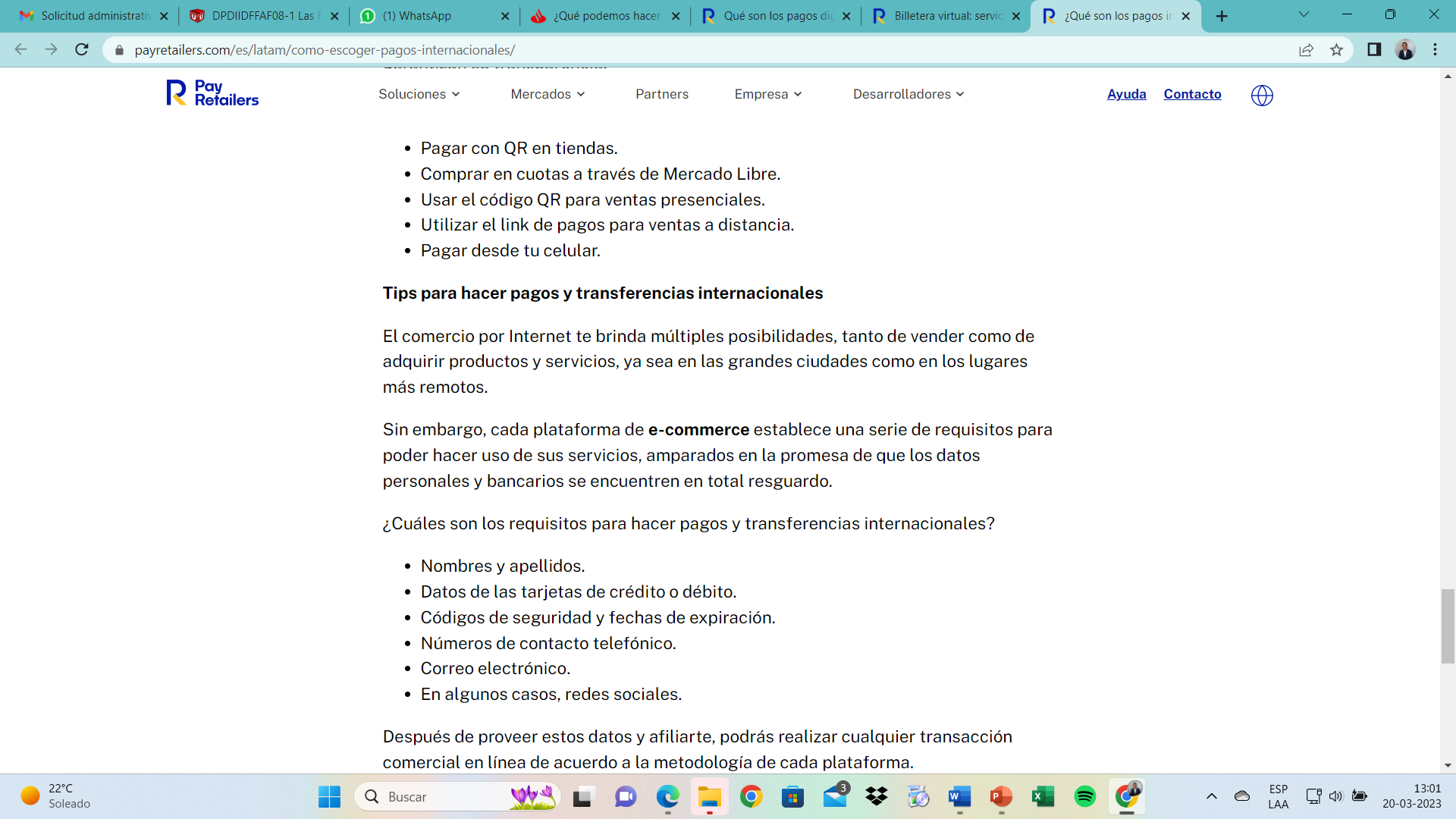 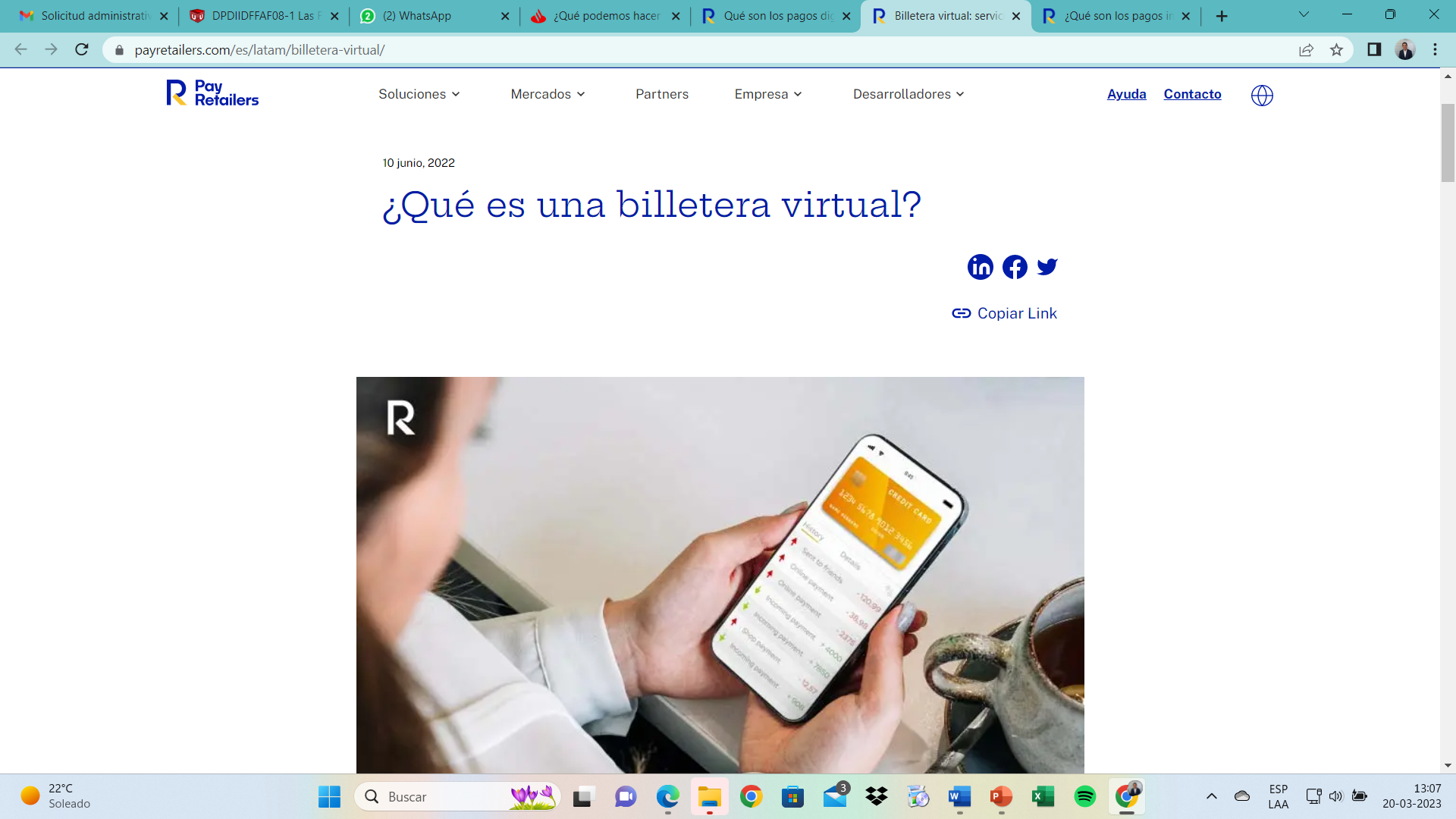 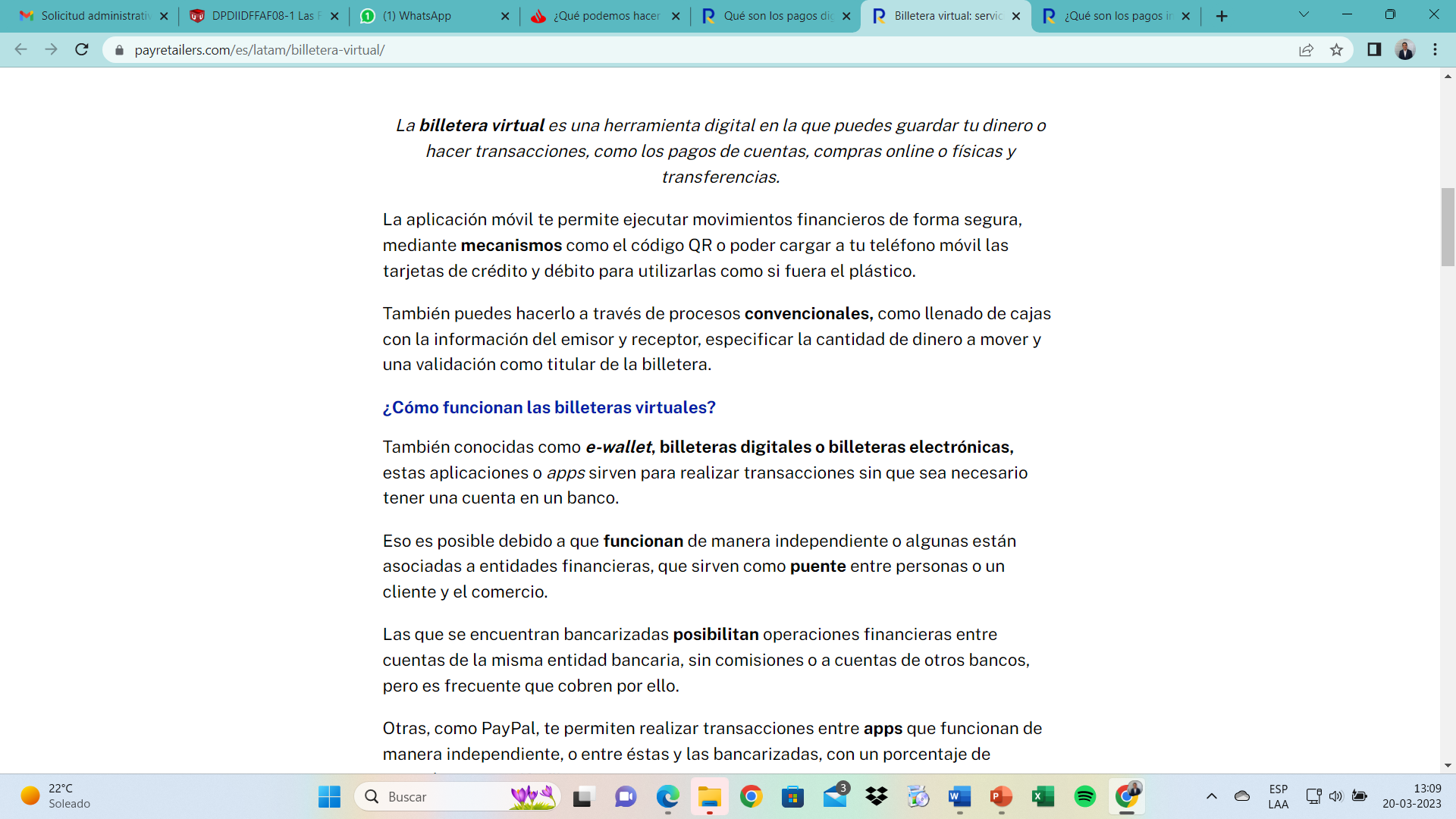 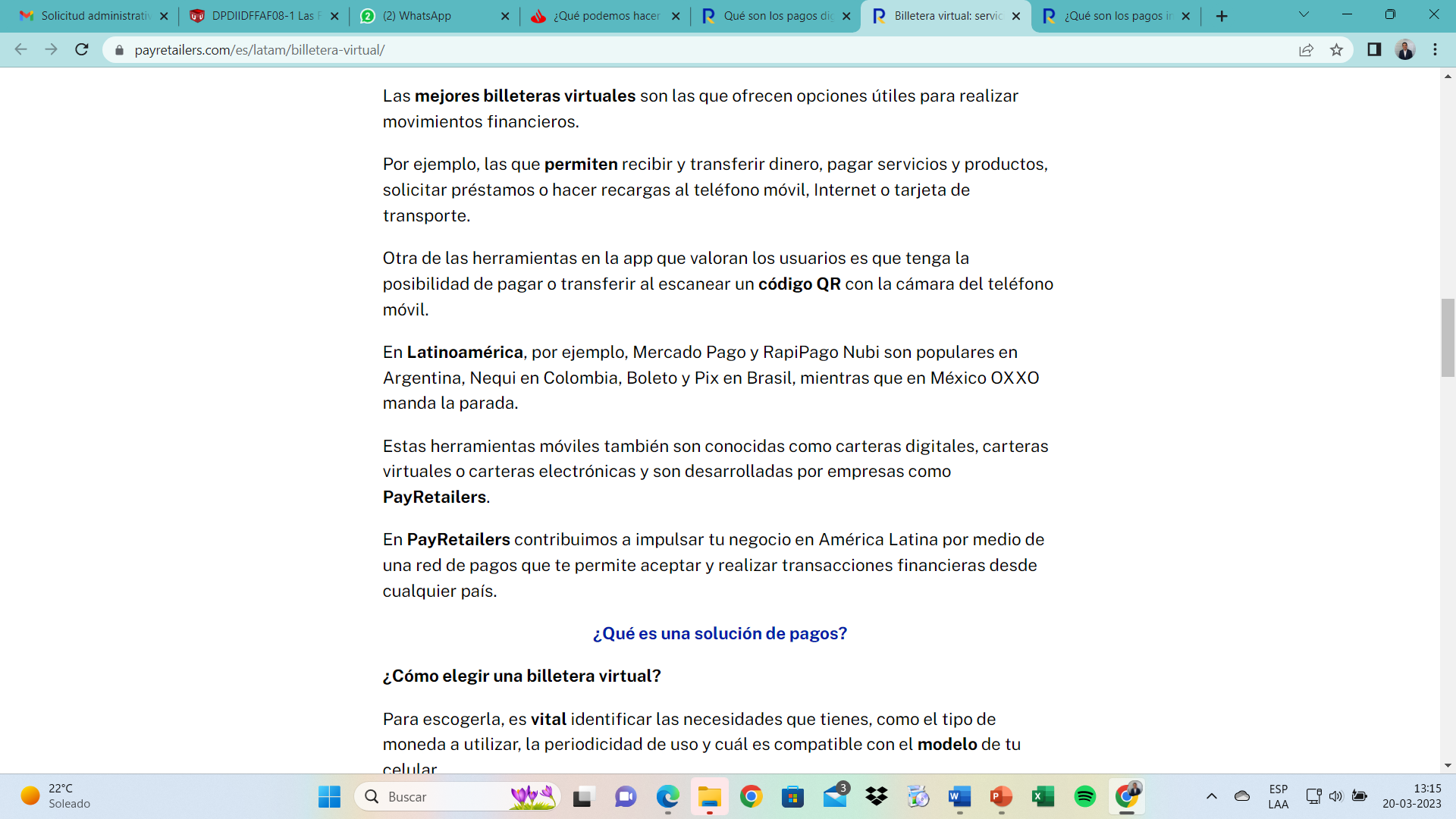 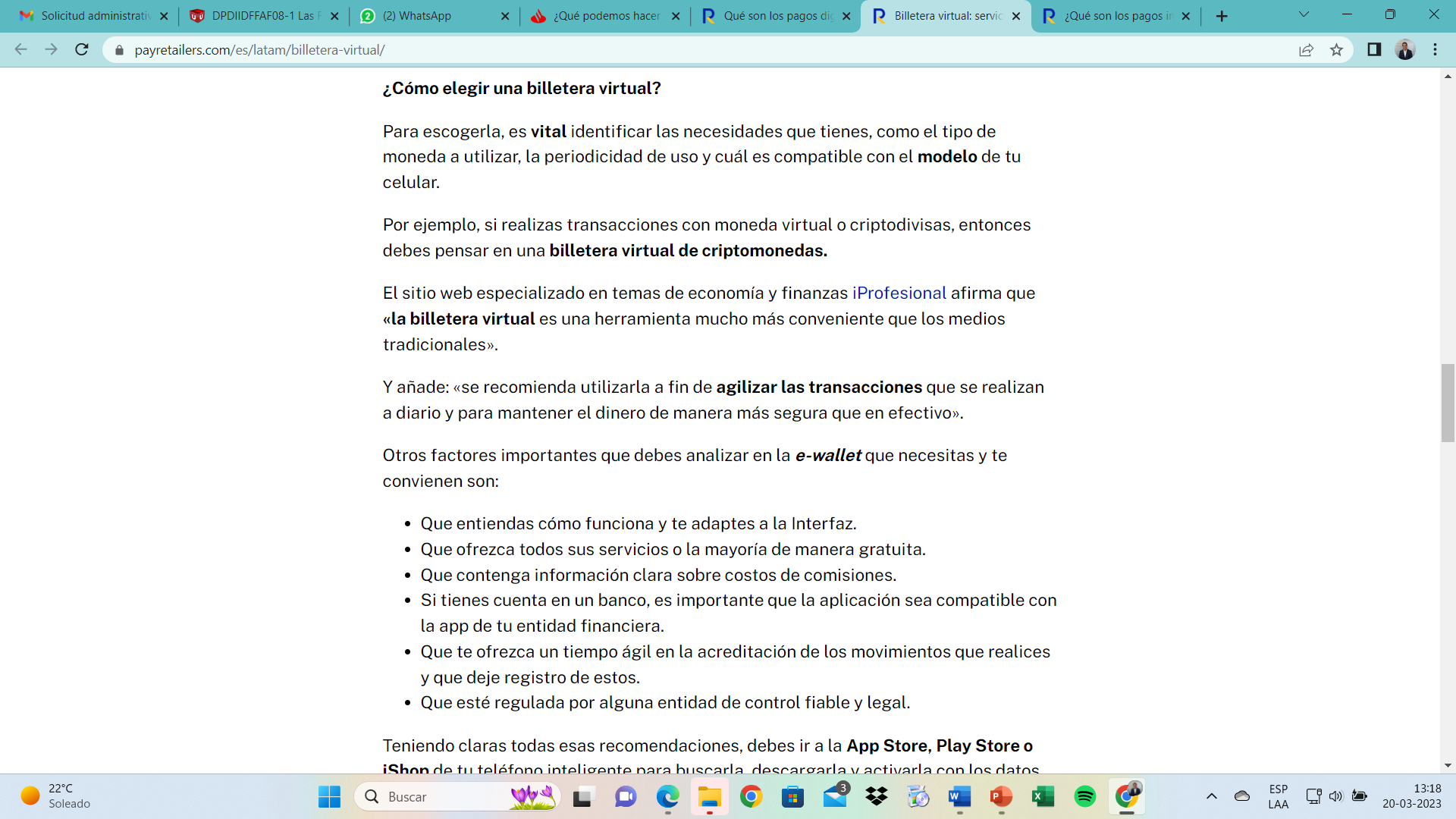 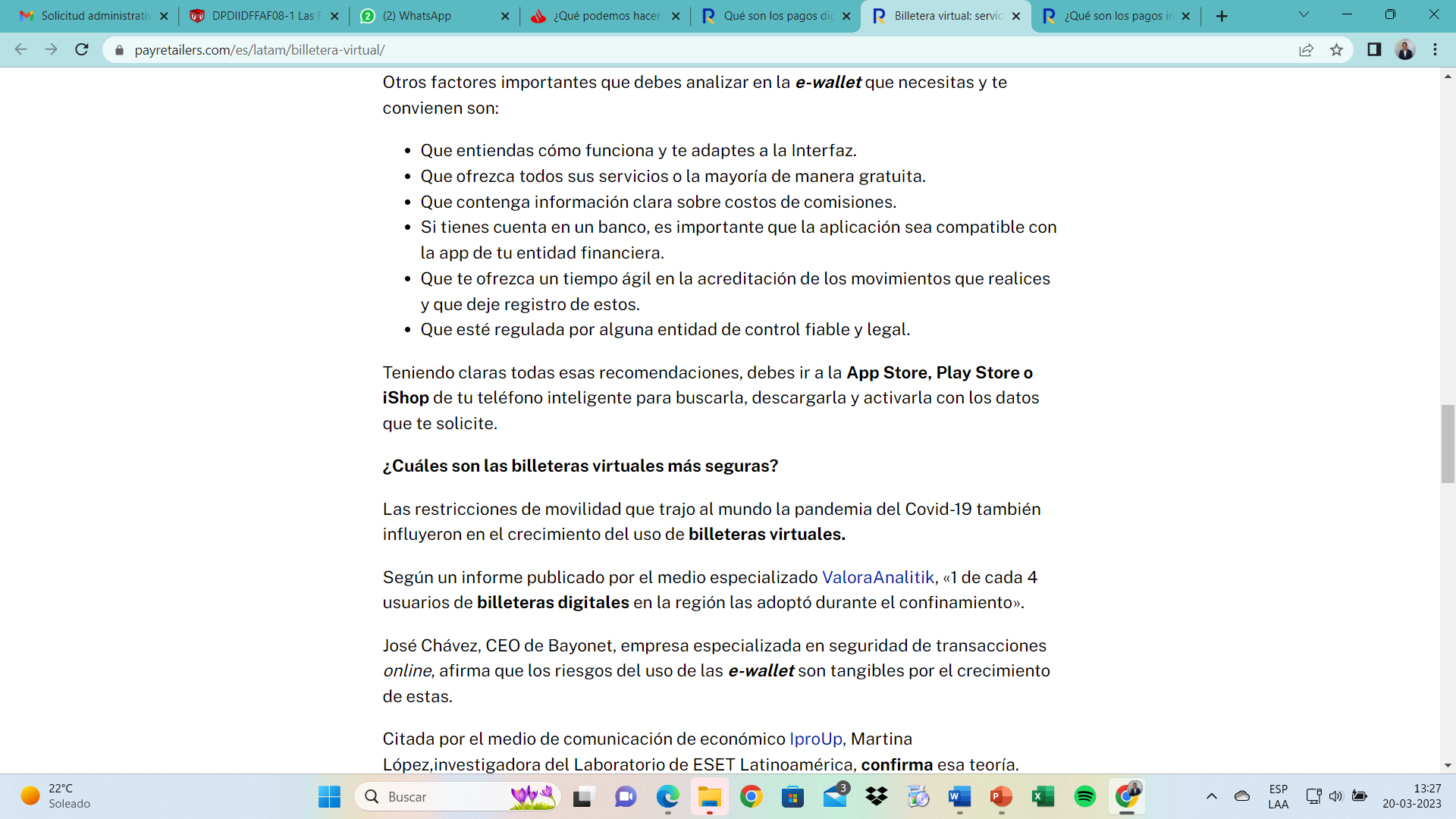 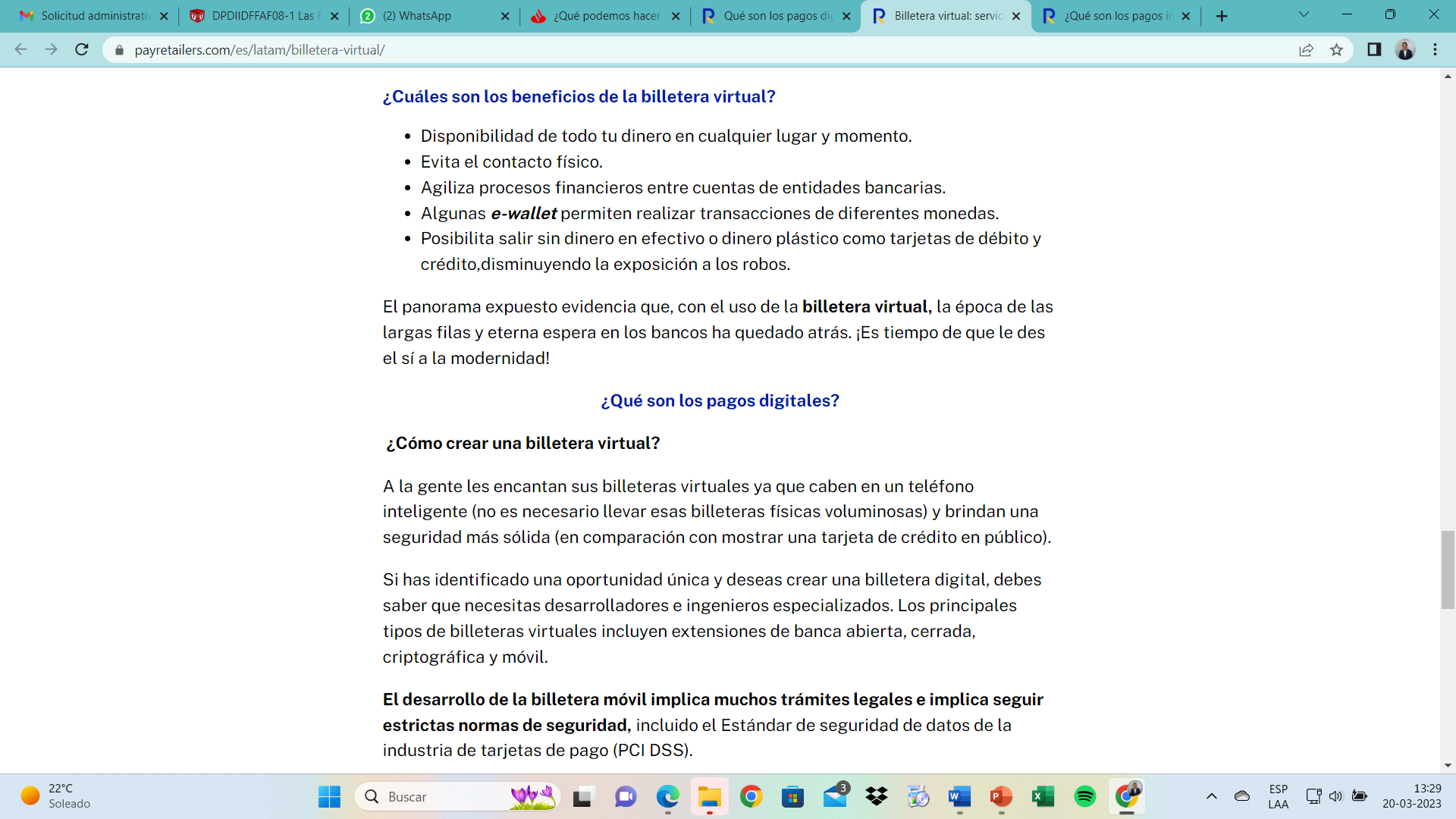 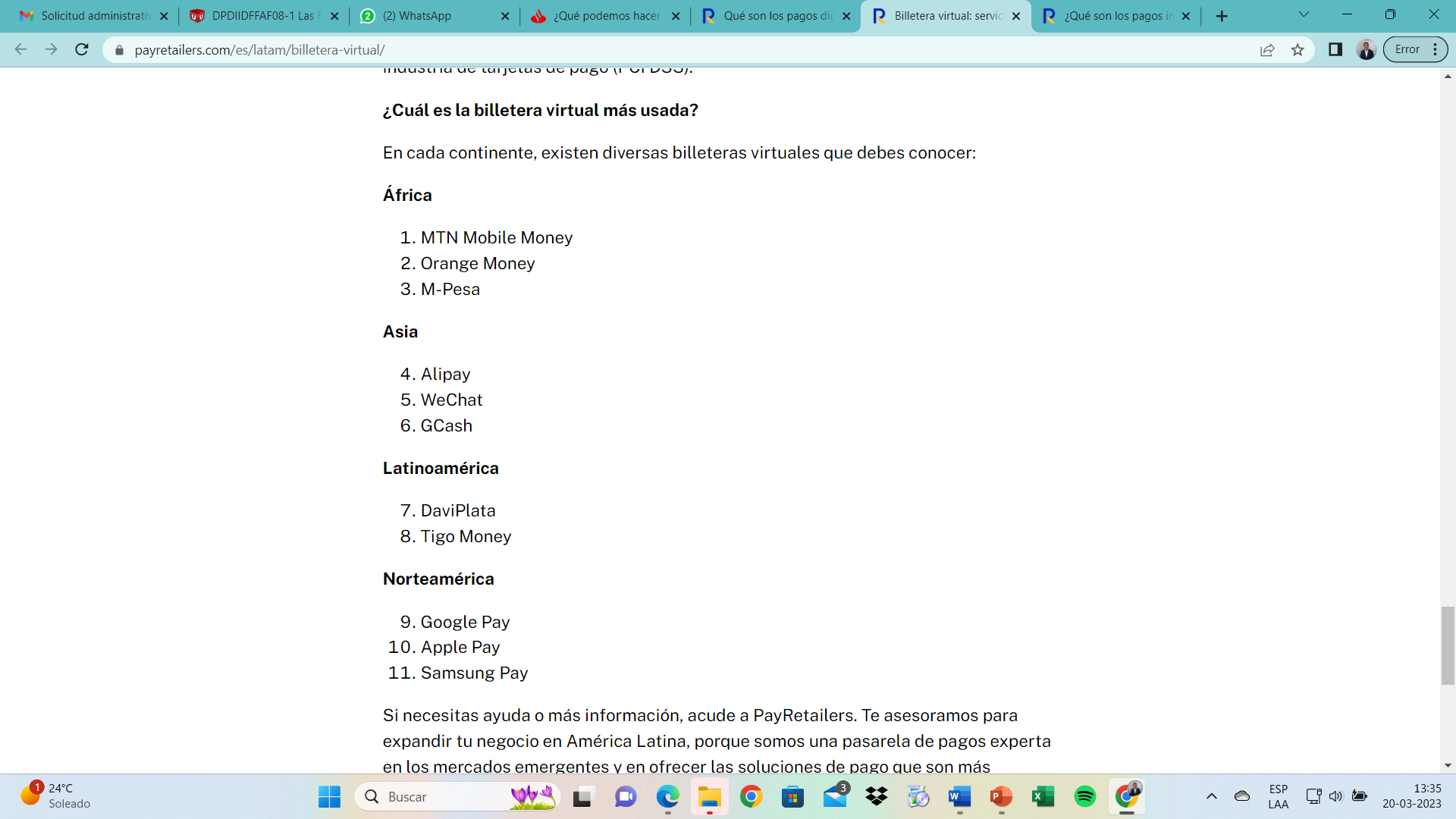 Marketplace Lending
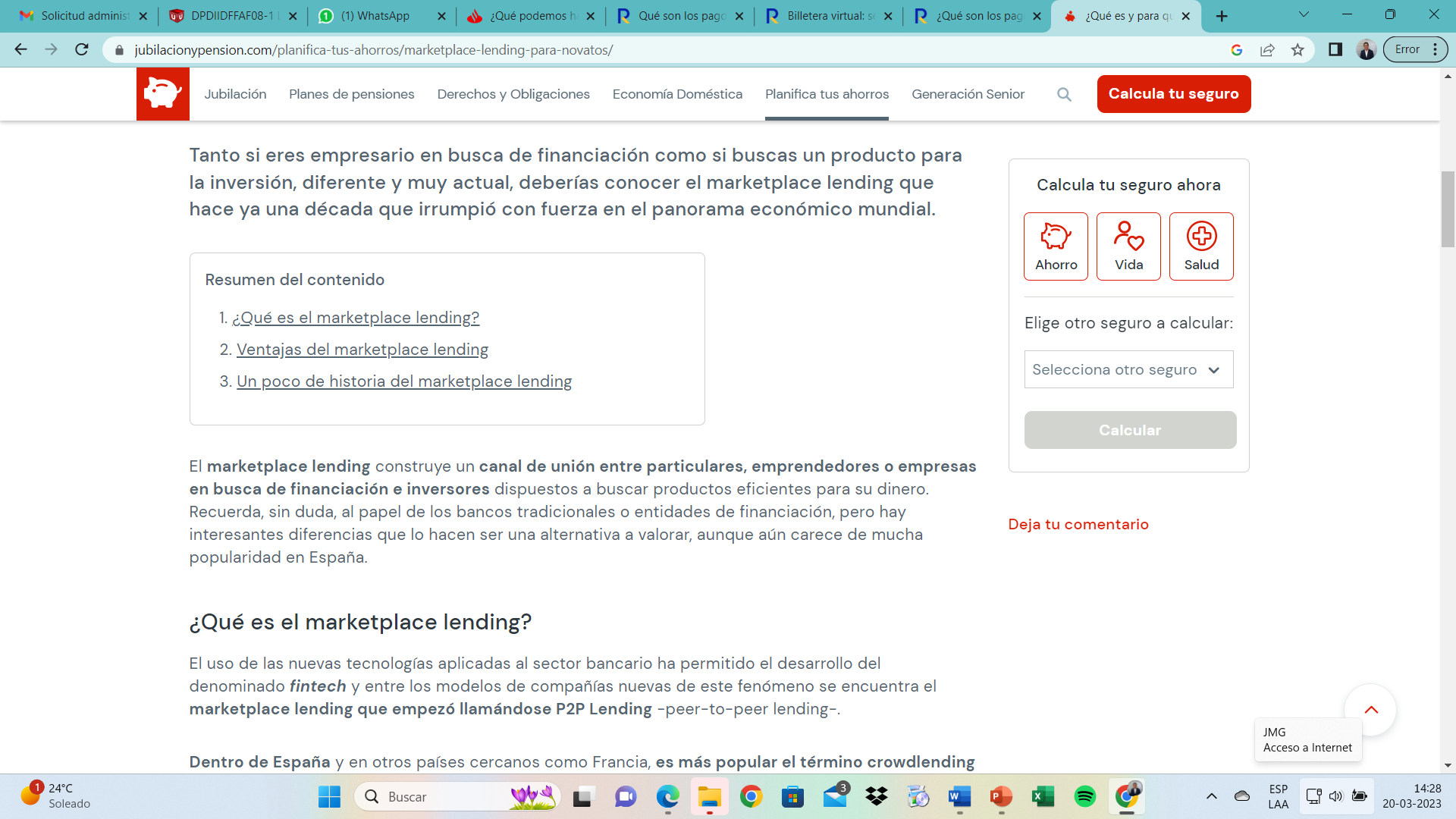 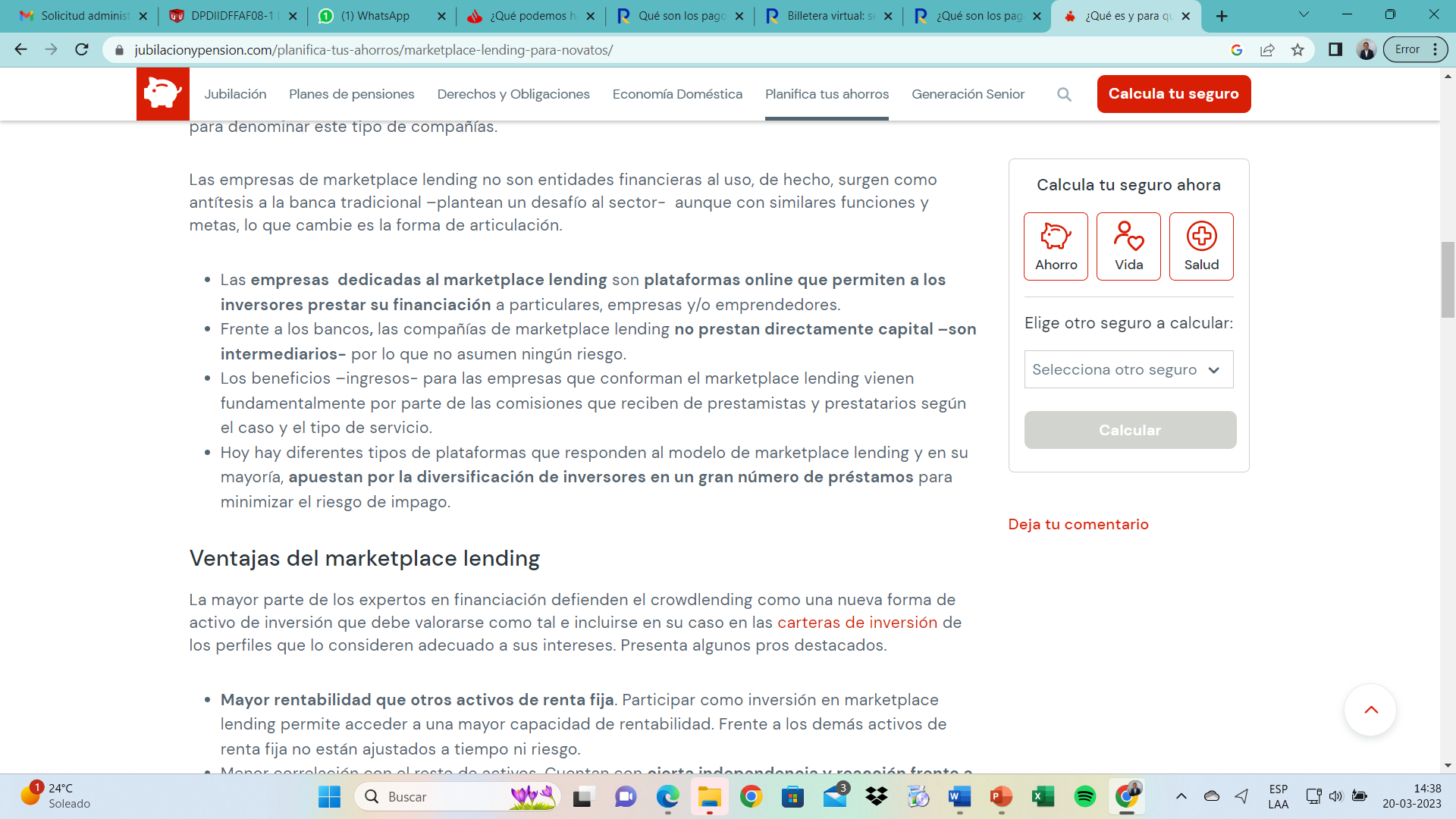 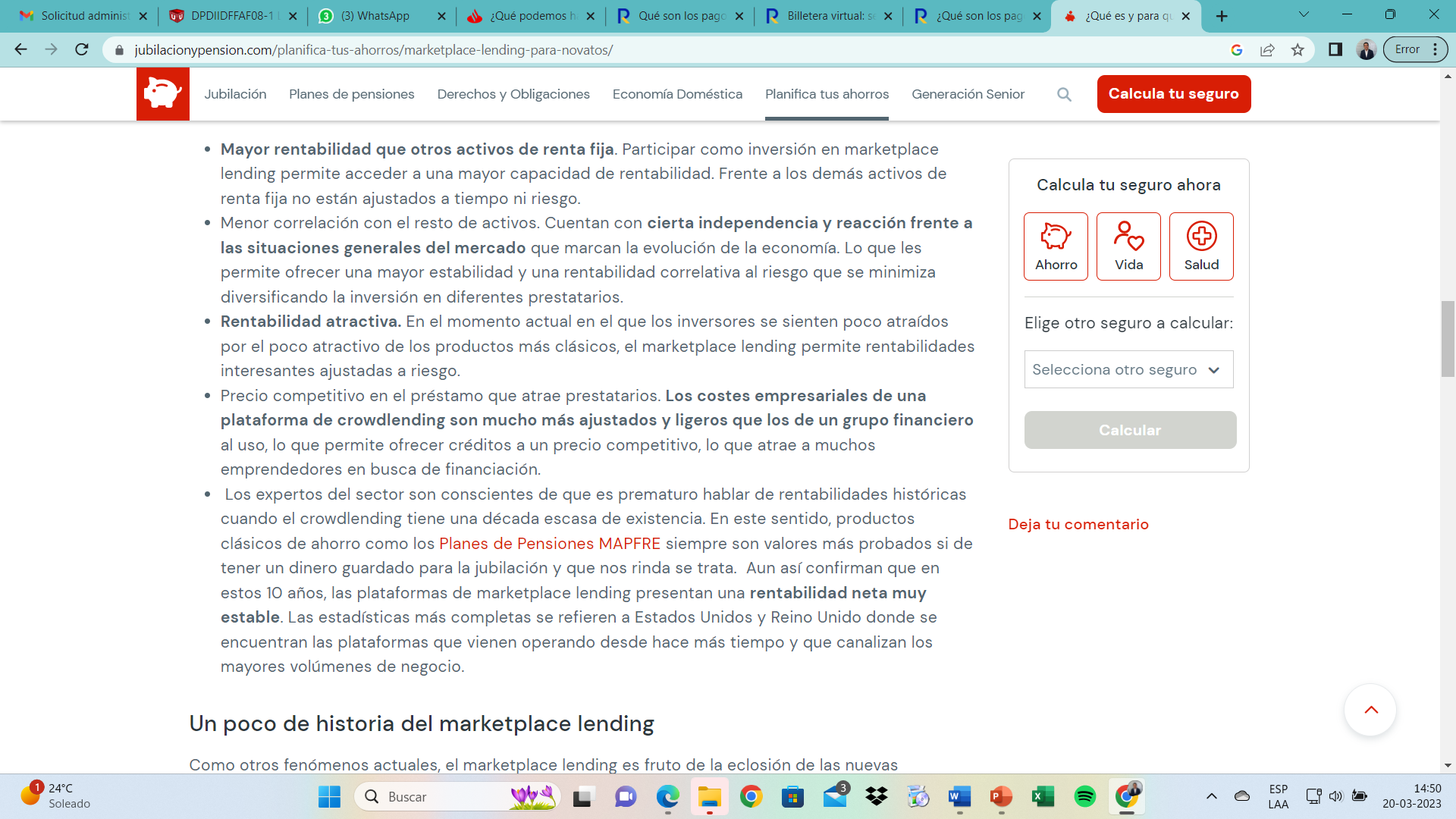 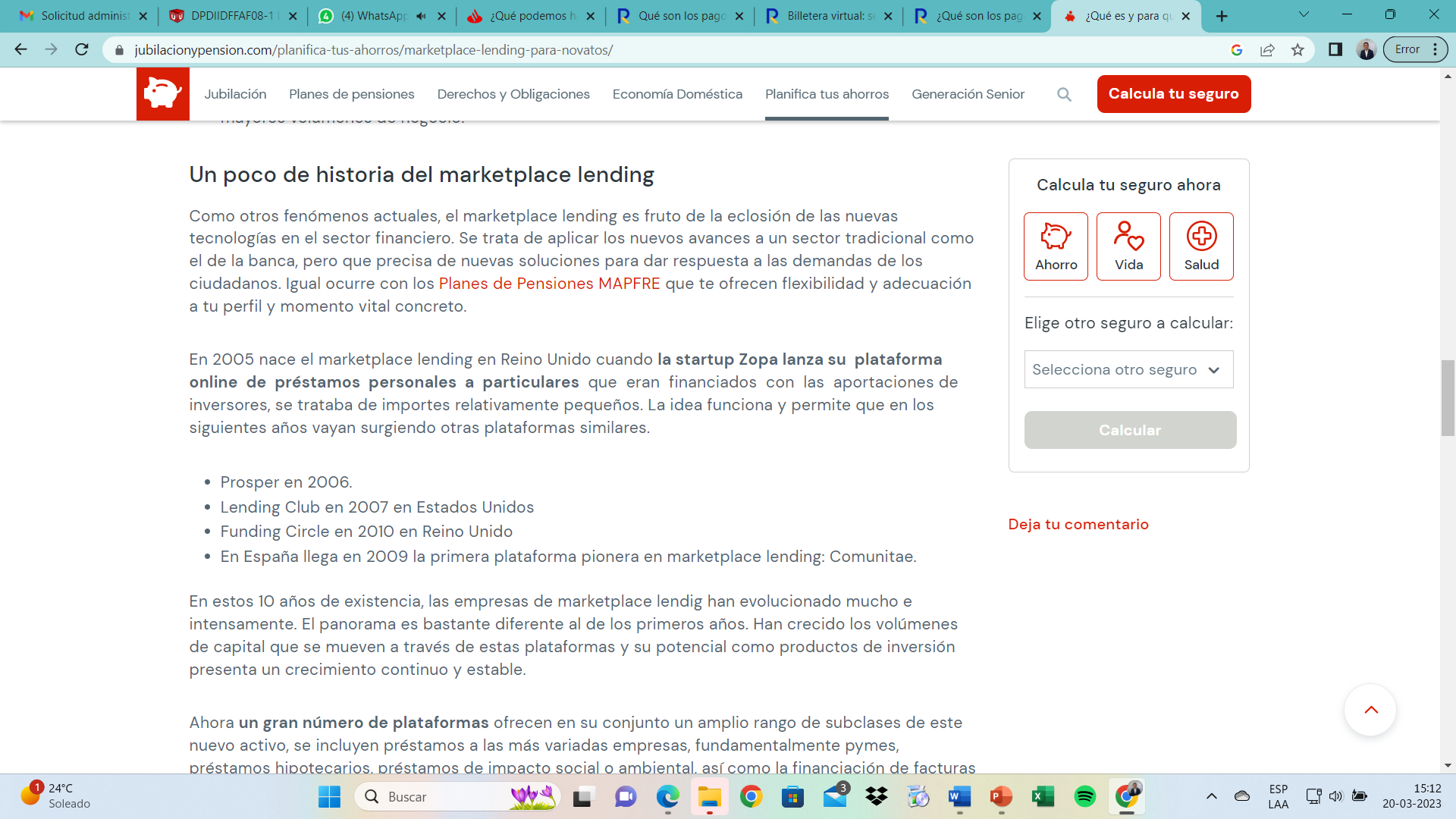 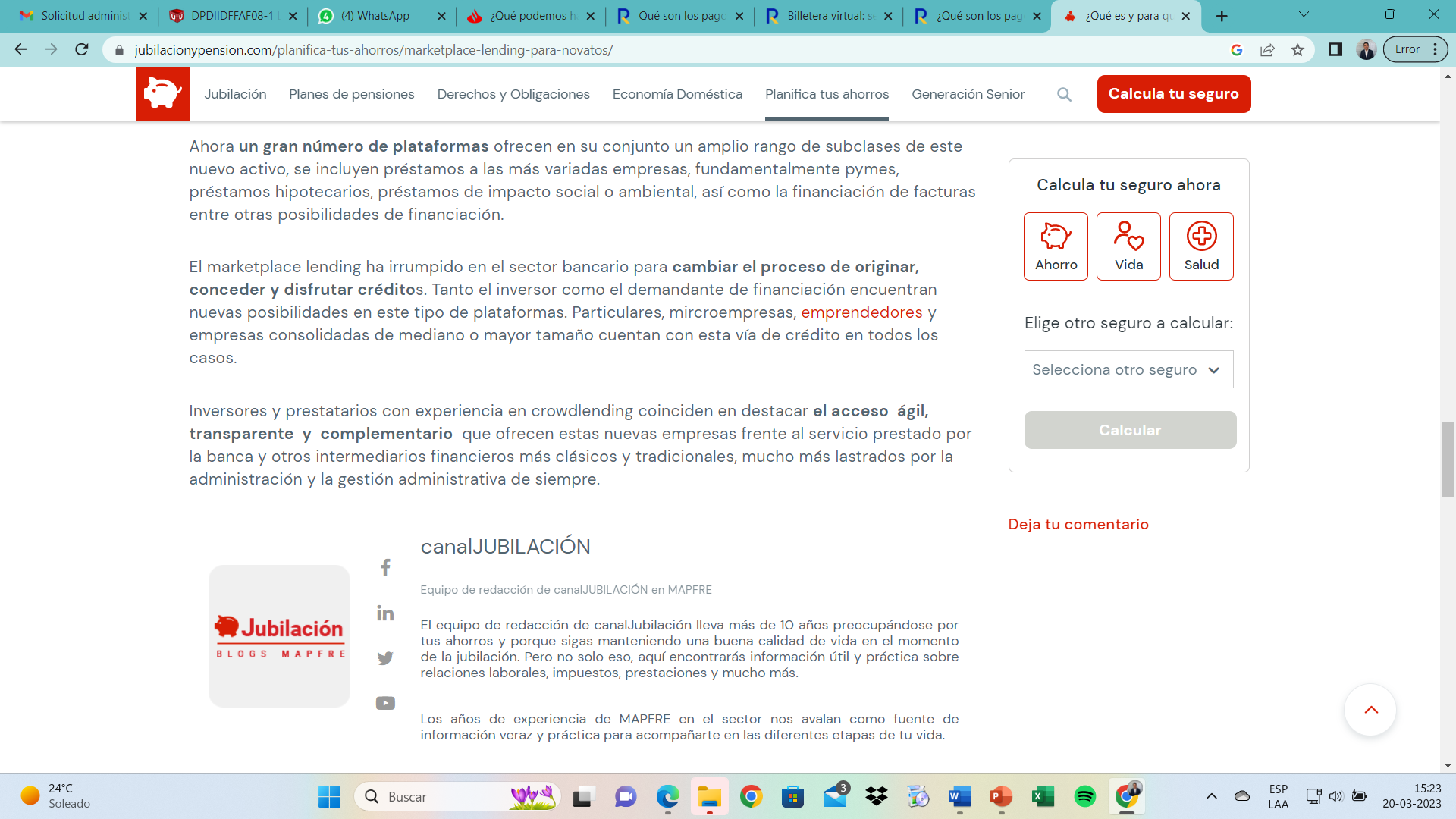 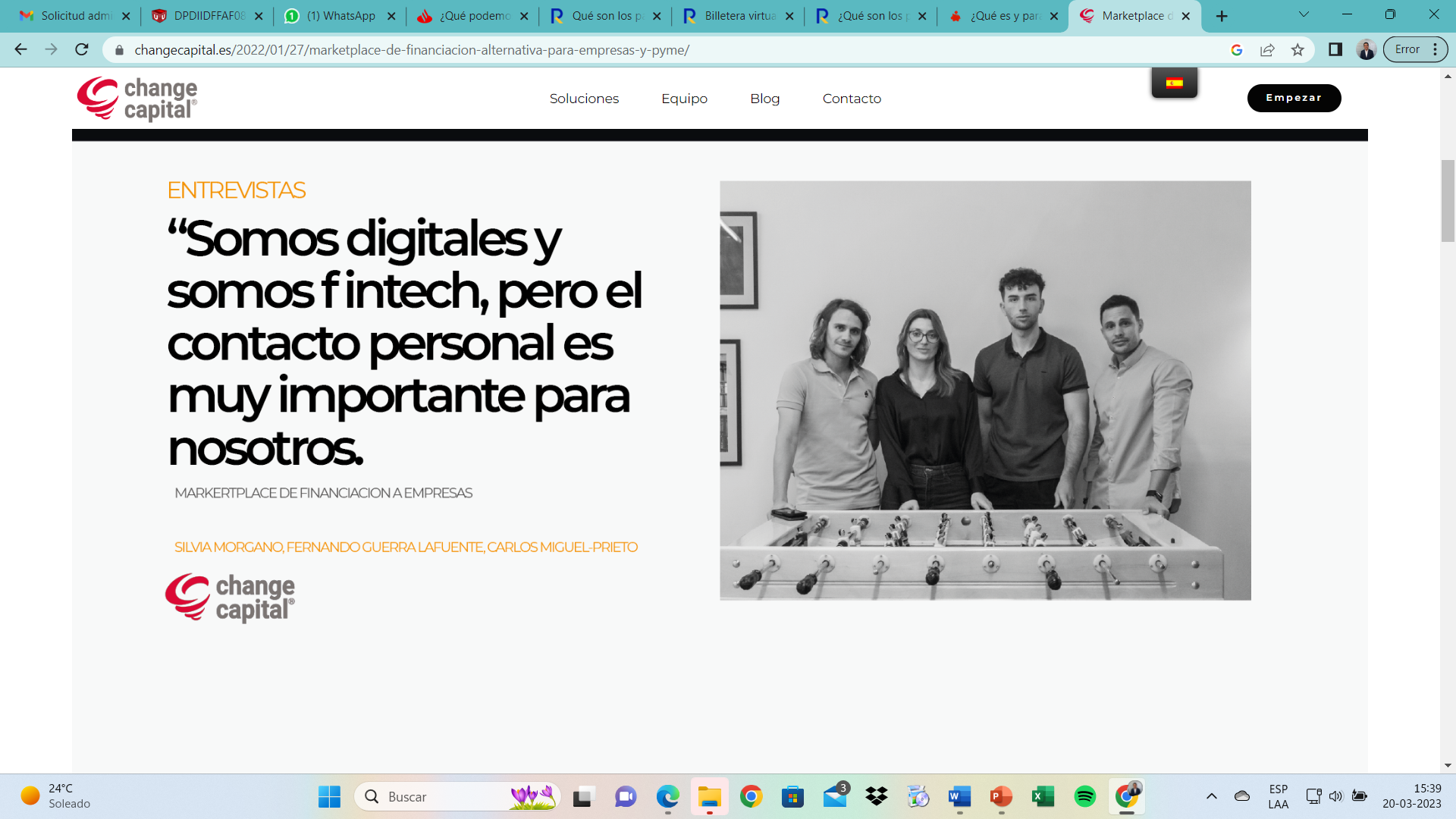 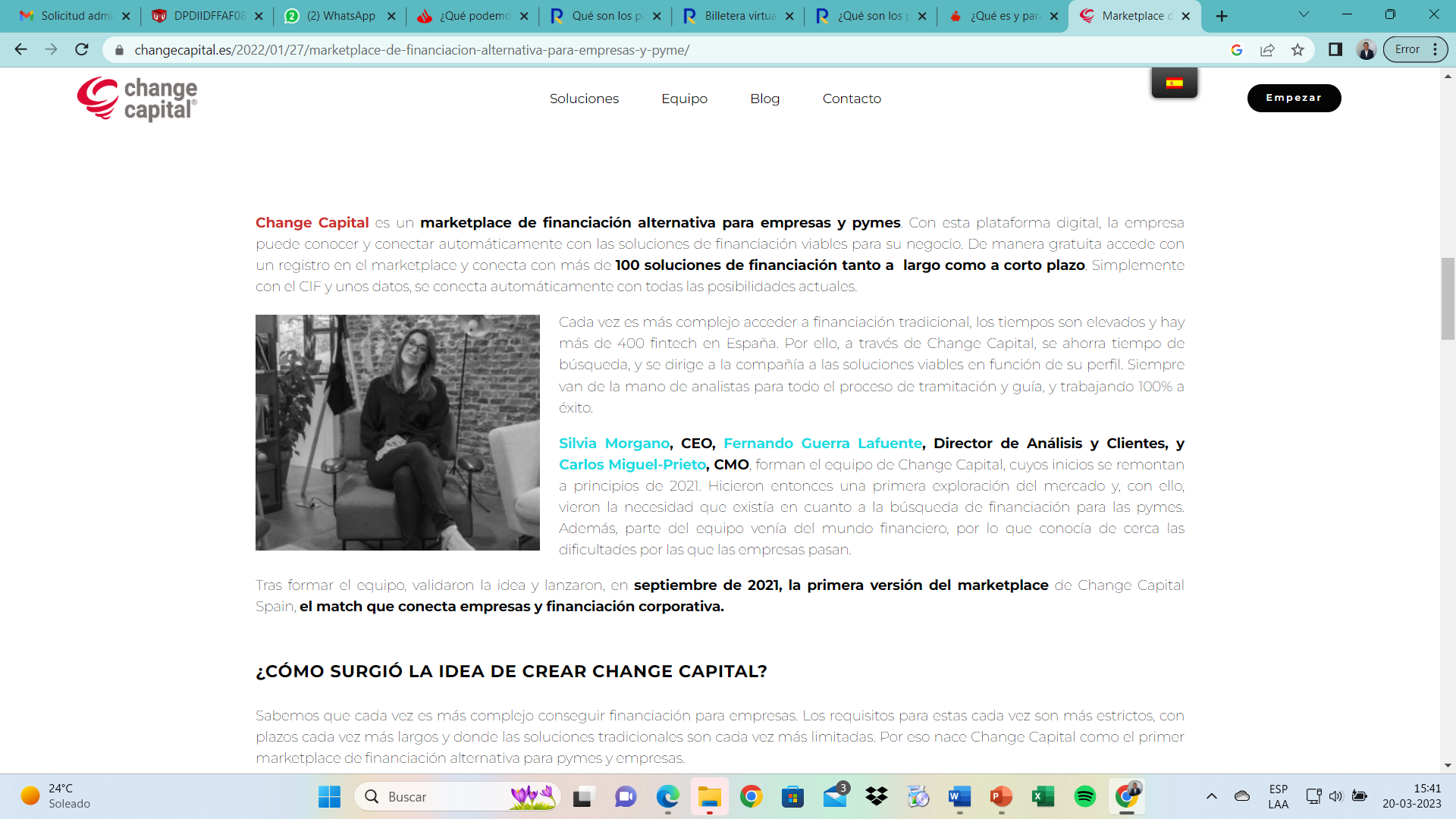 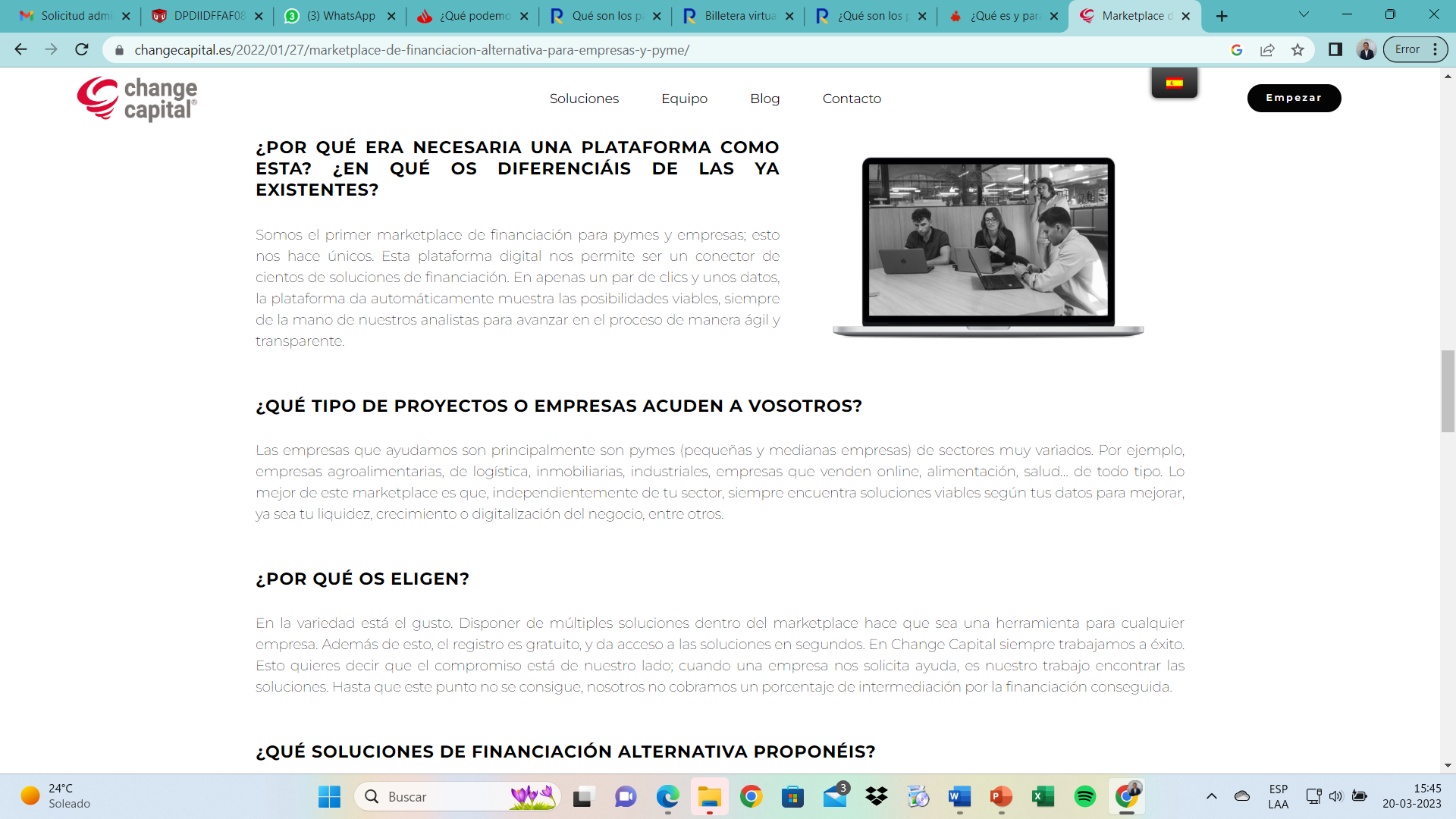 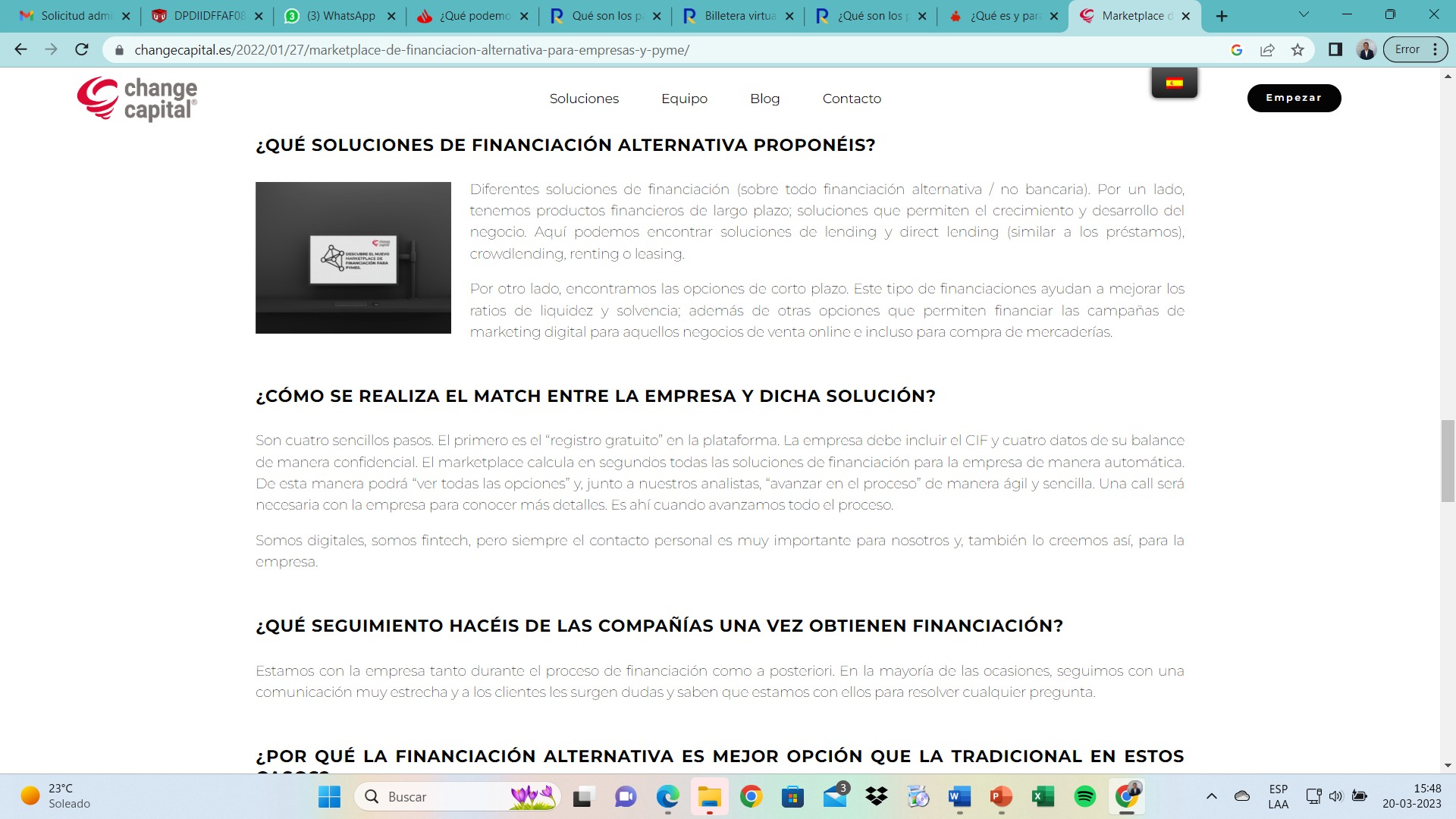 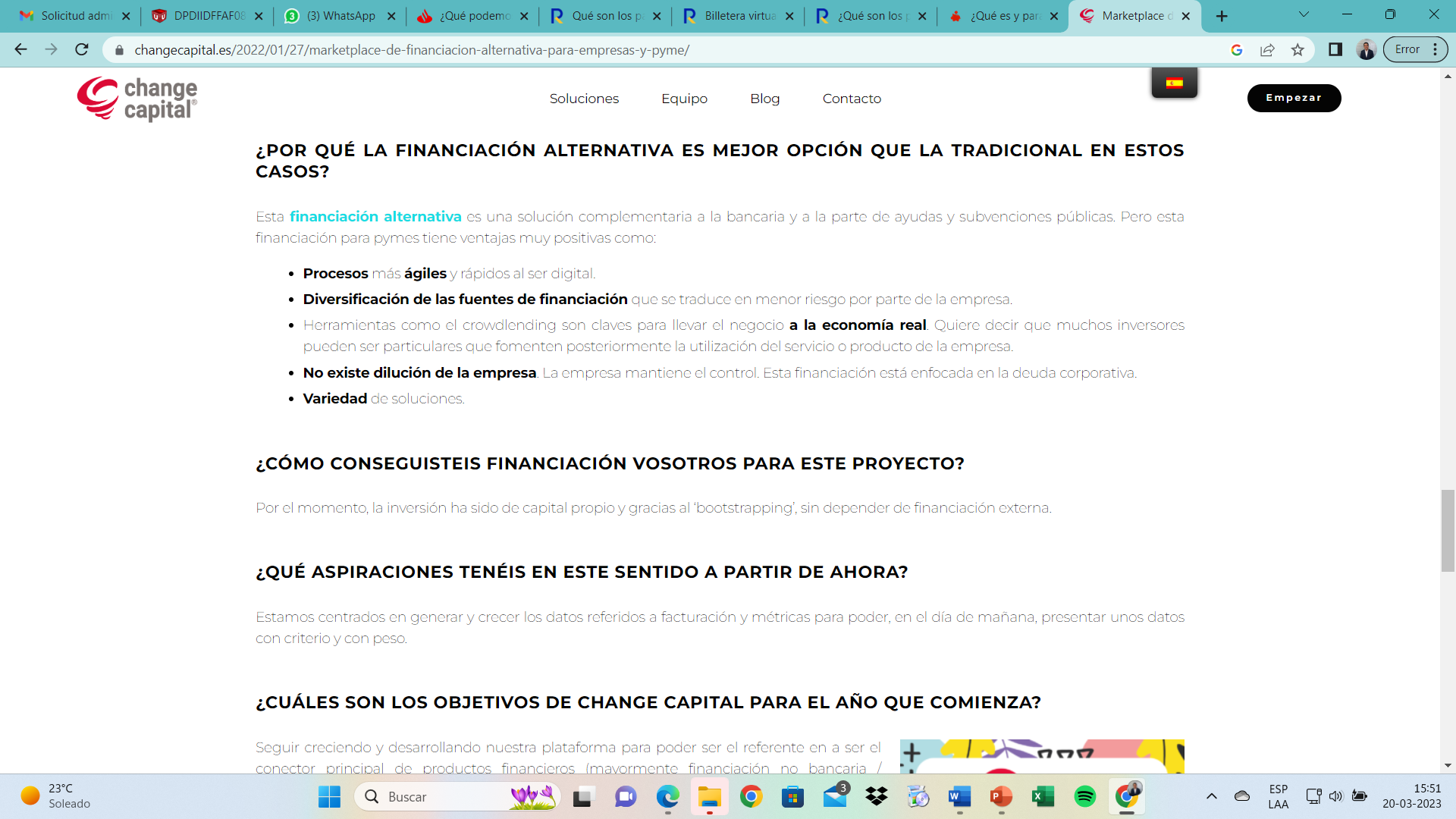 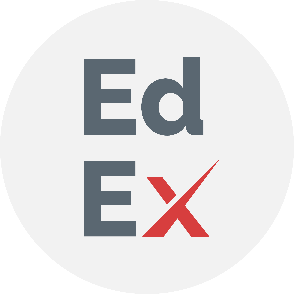 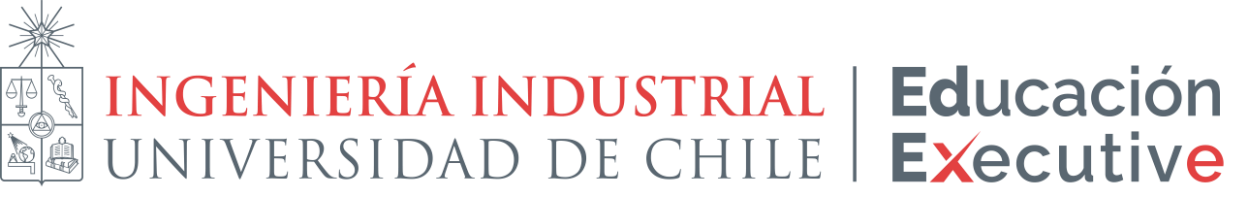 ¡Muchas gracias!
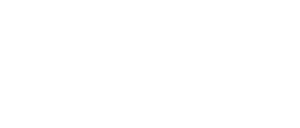 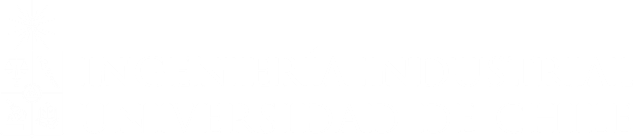 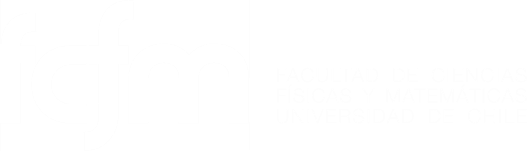